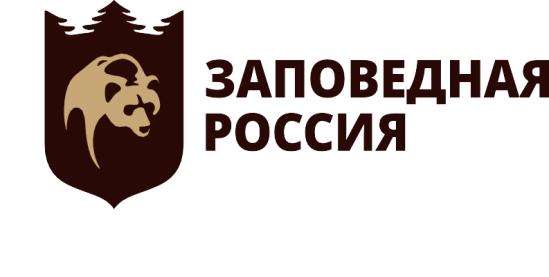 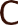 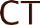 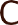 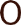 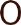 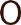 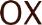 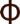 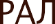 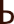 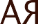 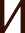 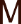 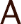 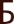 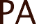 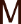 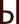 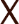 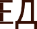 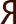 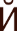 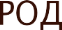 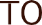 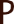 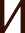 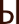 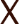 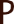 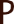 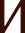 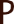 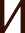 Эколого-просветительская деятельность национальных парков «Таганай» и «Зигальга»: социальное партнёрство, успешные практики
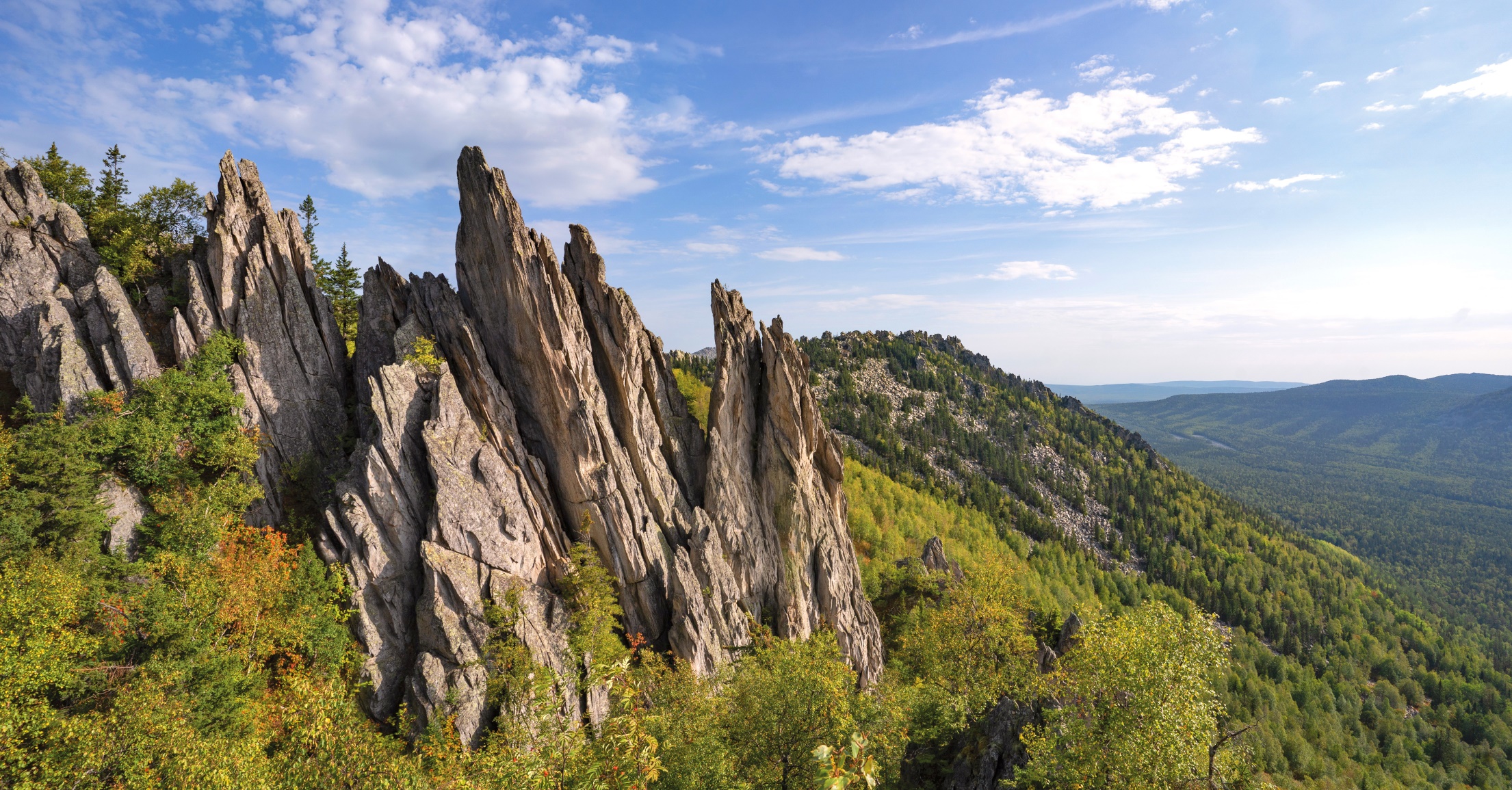 1
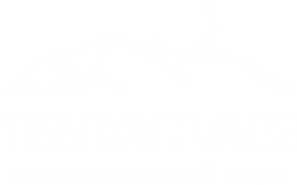 ГЕОГРАФИЯ
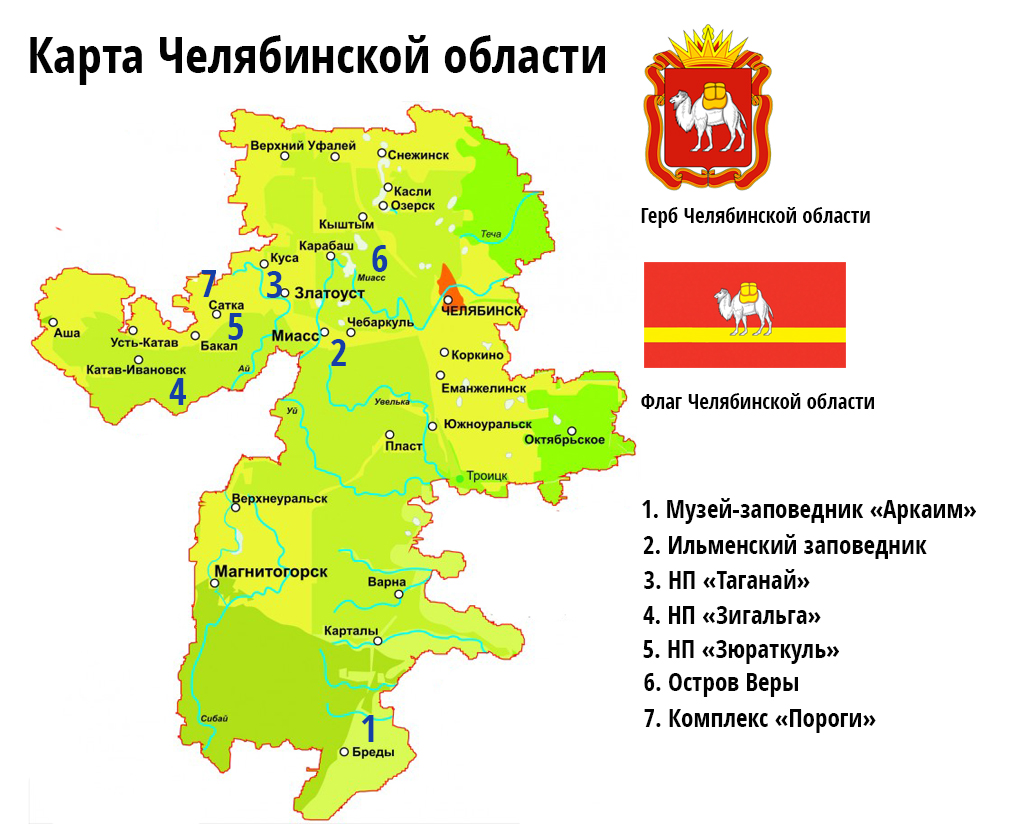 Музей-заповедник «Аркаим»
Ильменский заповедник
НП «Таганай»
НП «Зигальга»
НП «Зюраткуль»
Остров Веры
Комплекс «Пороги»
2
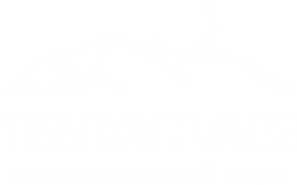 НАЦИОНАЛЬНЫЙ ПАРК «ТАГАНАЙ»
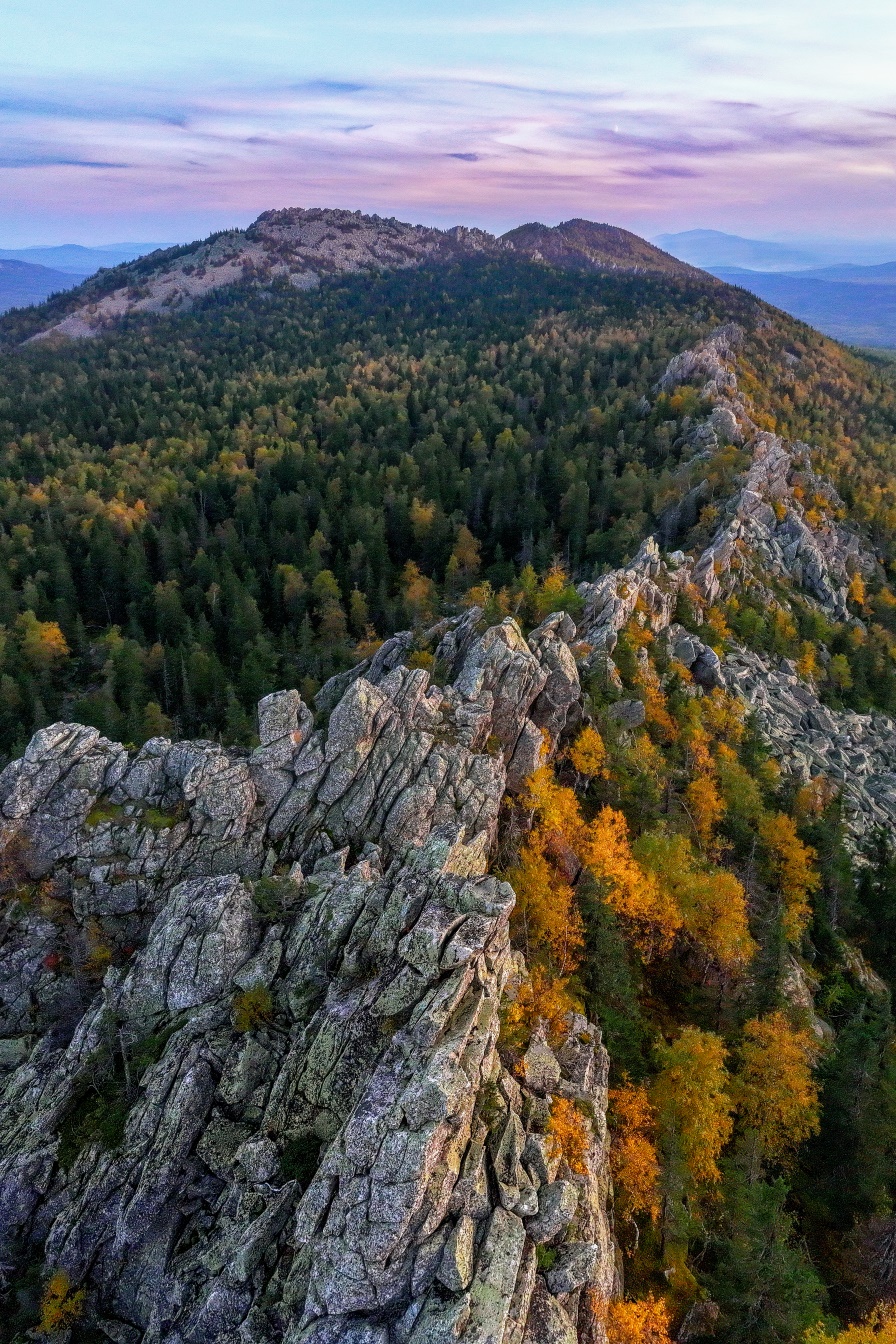 Особо охраняемая природная территория федерального значения, 
одно из наиболее посещаемых и привлекательных в туристическом отношении мест на Южном Урале.
Таганайский горный узел – система средневысотных хребтов меридионального простирания 
(наивысшая точка - 1178 м).
93 %  - леса.
3 %    - каменные россыпи.
0,2 % - водно-болотные угодья.
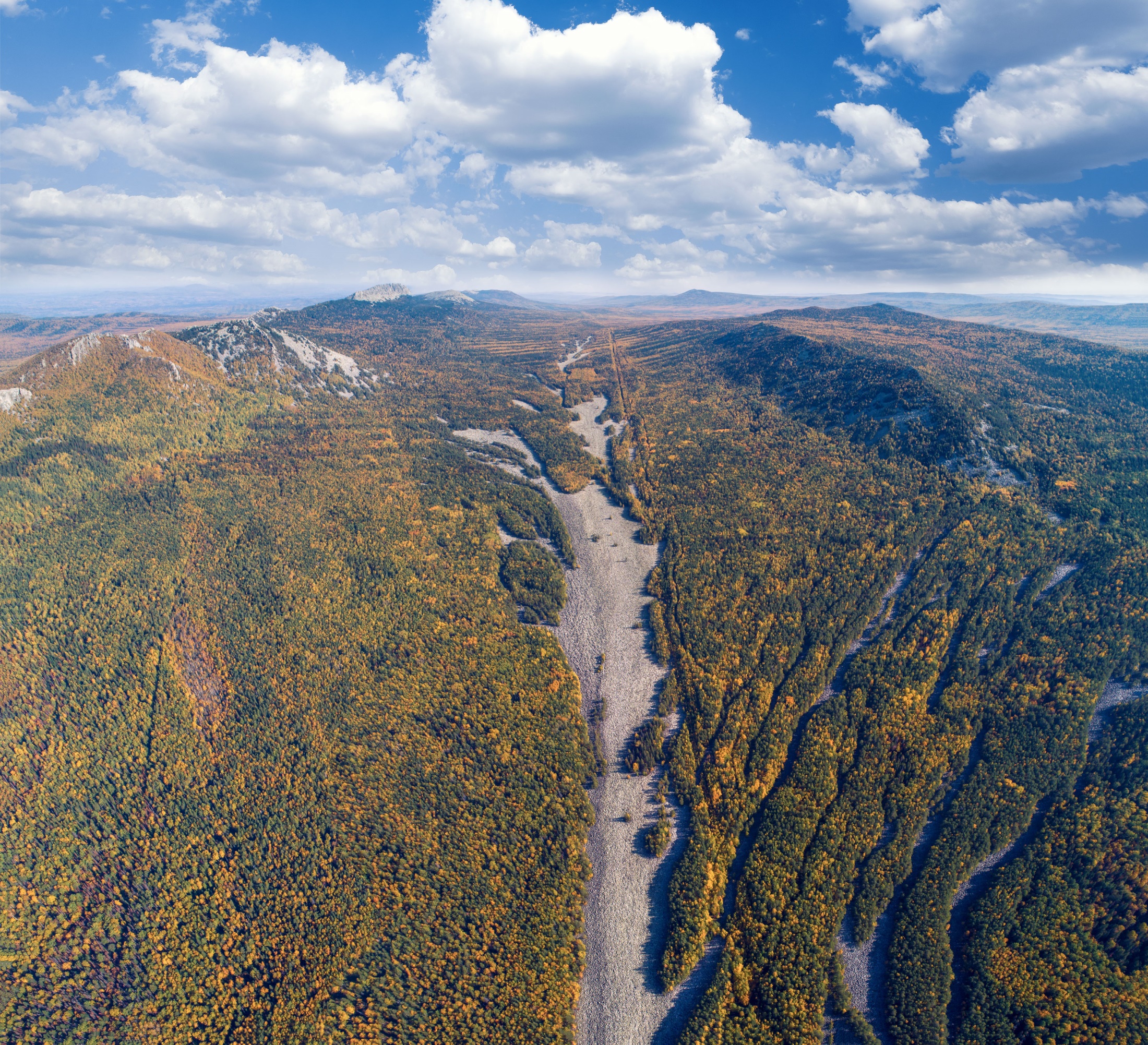 4
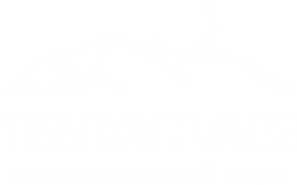 ПОХОДЫ ПО ТЕРРИТОРИИ 
НАЦИОНАЛЬНОГО ПАРКА
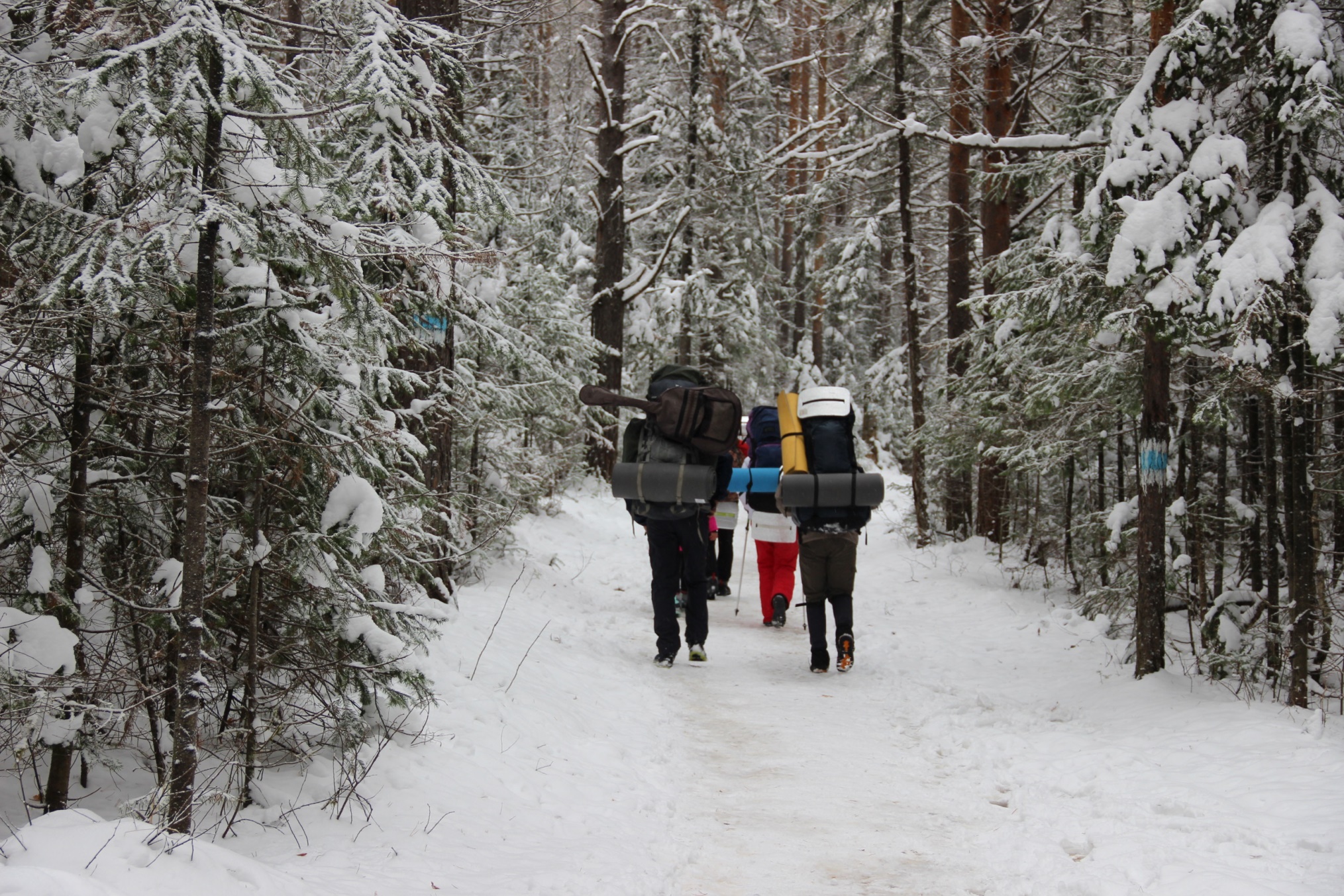 Экологические тропы и маршруты разной степени сложности.
Все тропы обустроены базовой инфраструктурой (туалеты, места отдыха, костровые зоны).
Так школьные группы могут посетить парк и познакомиться с его достопримечательностями, выбрав оптимальный для себя маршрут.
Посещение для детей и для местных жителей (Златоуст) – бесплатно.
5
МАРШРУТ
 «К БОЛЬШОЙ КАМЕННОЙ РЕКЕ»
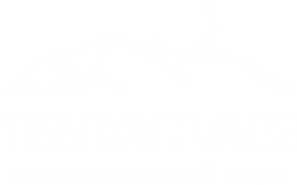 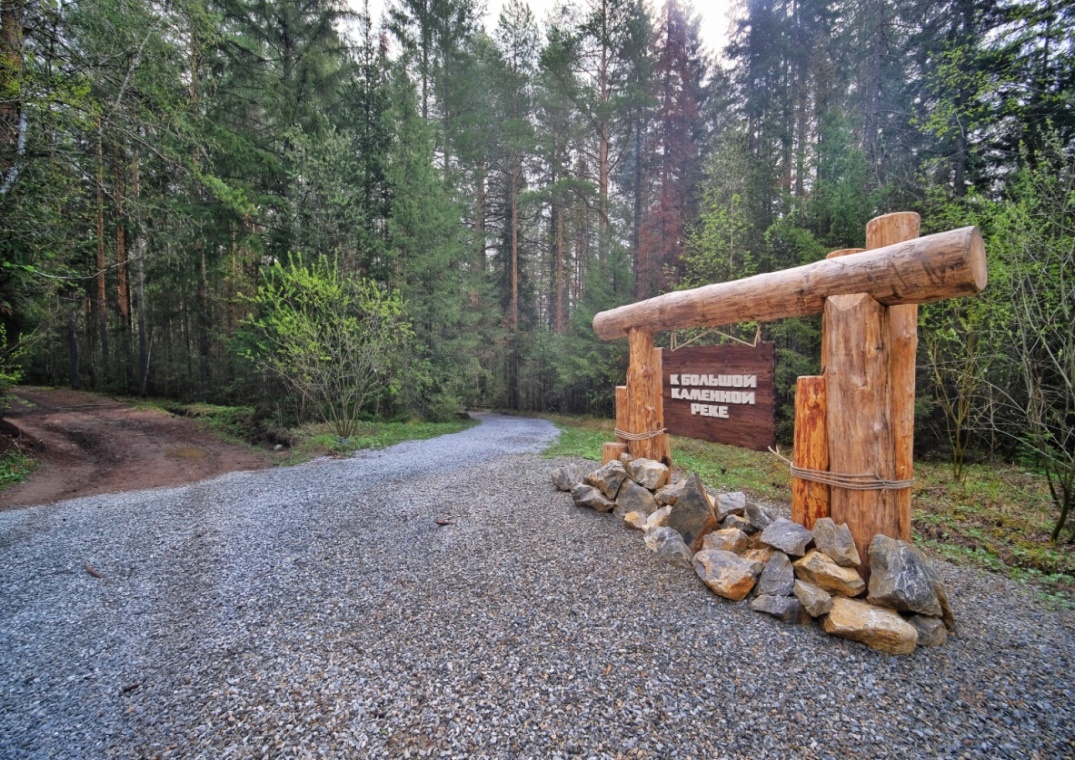 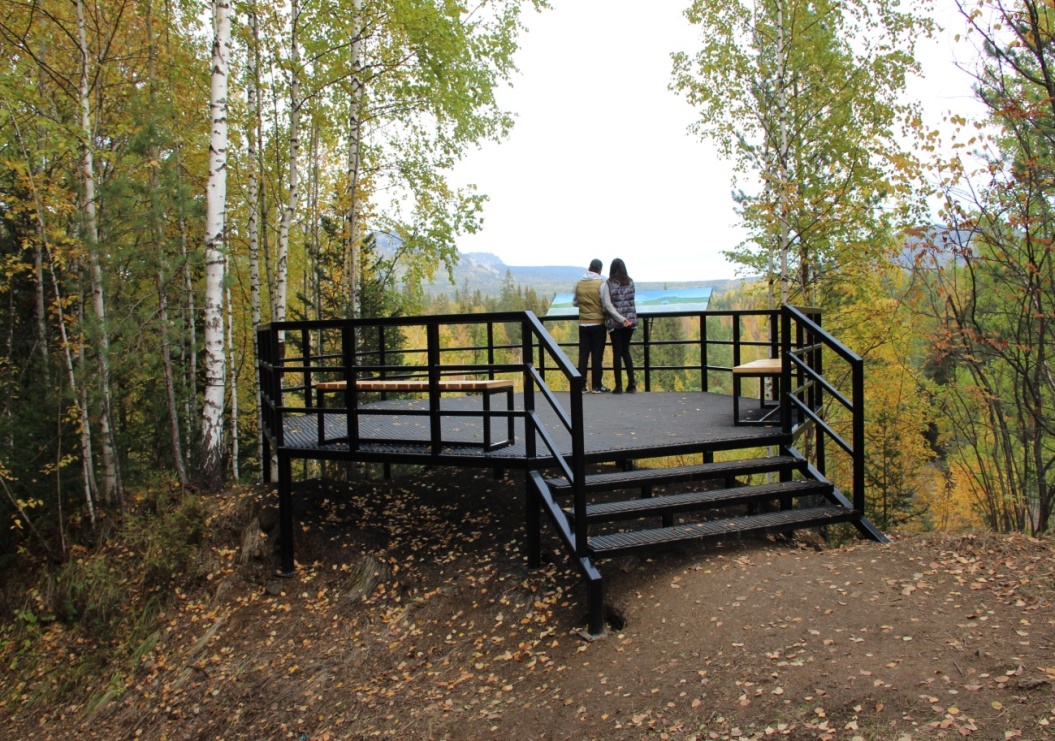 радиальный маршрут
9 км (туда-обратно)
4 часа
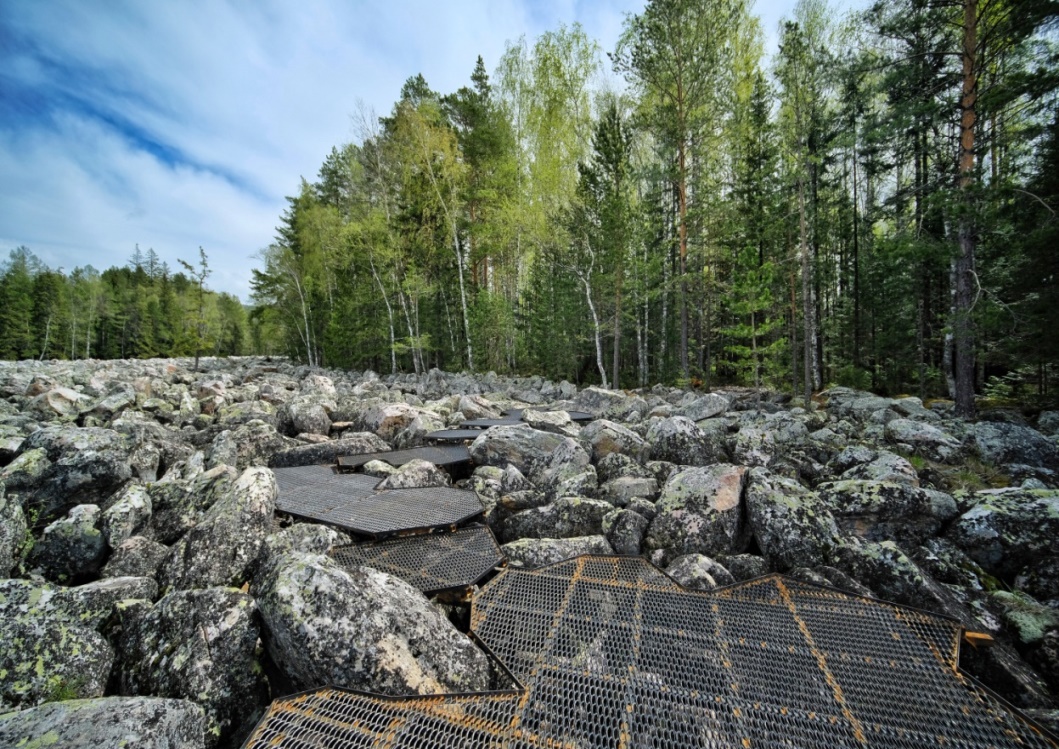 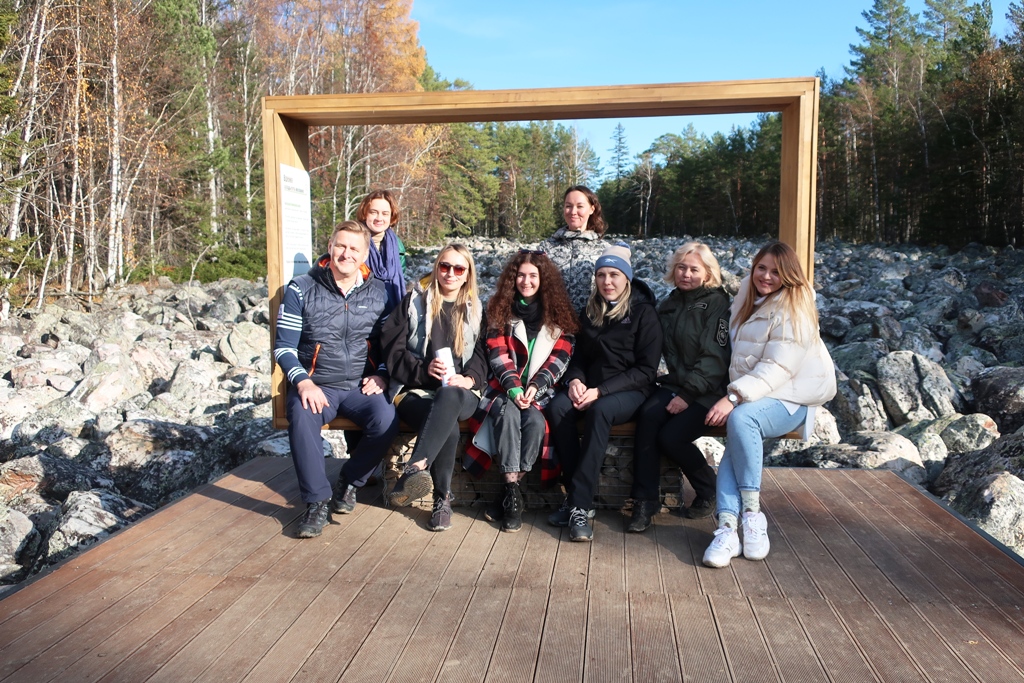 6
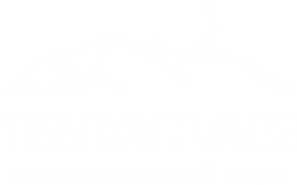 ЭКОЛОГО-ТУРИСТИЧЕСКИЙ КОМПЛЕКС «СЕМИБРАТКА»
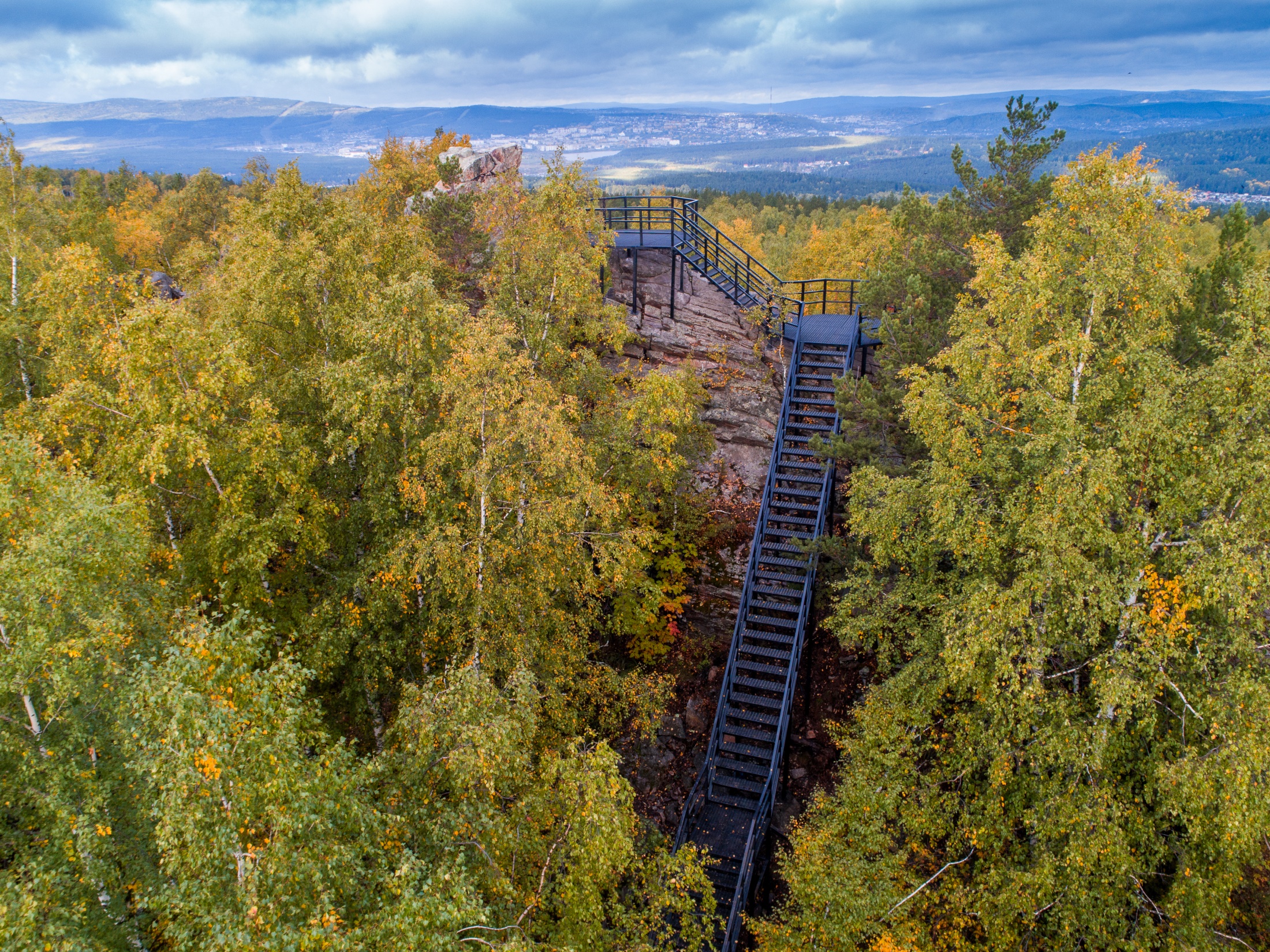 Кольцевой маршрут
5 км 
2 часа
7
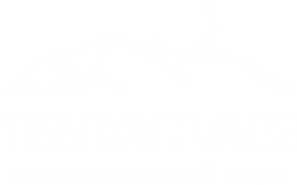 ЭКОПРОСВЕТИТЕЛЬСКИЕ МЕРОПРИЯТИЯ 
НА ЭКОЛОГИЧЕСКИХ ТРОПАХ
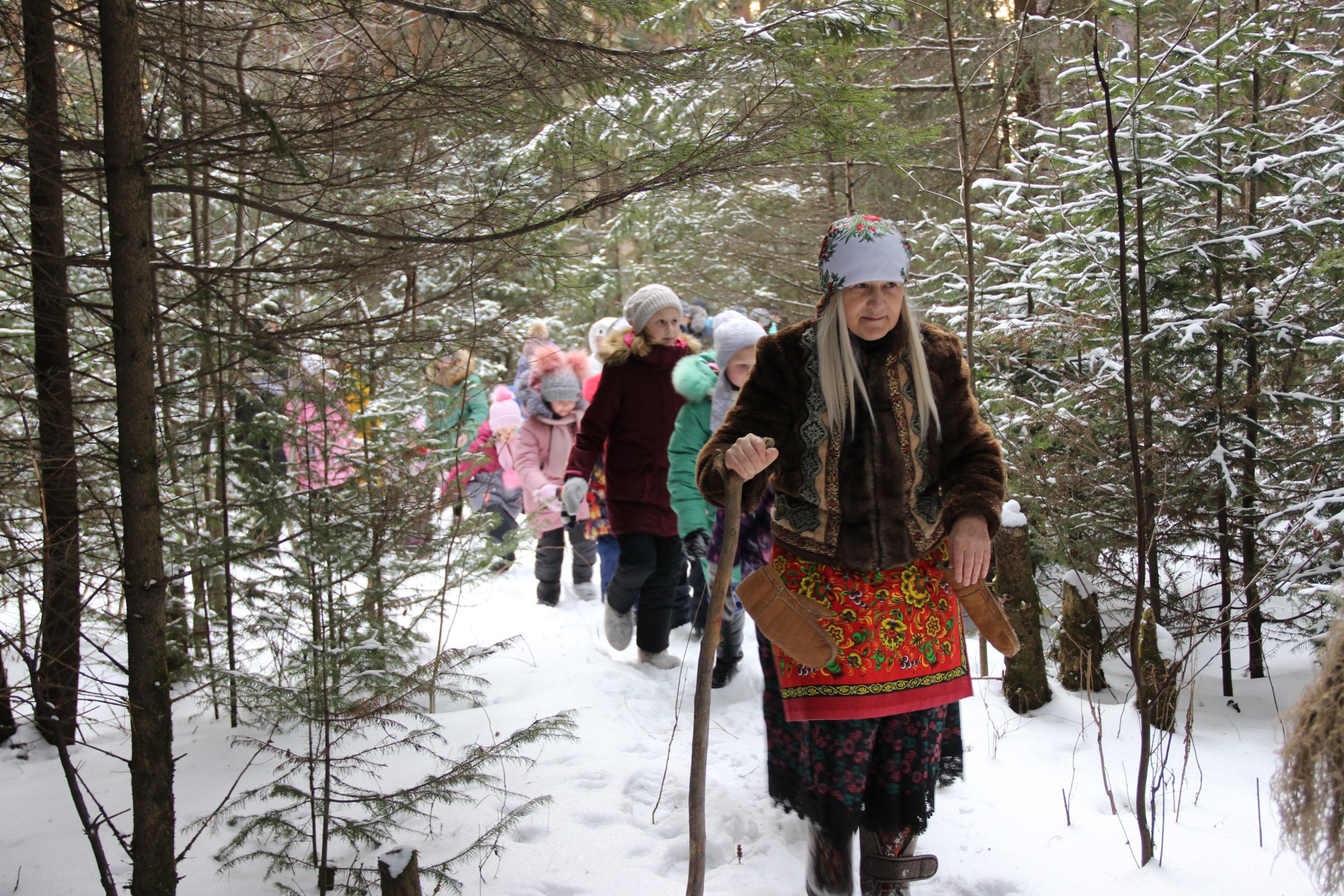 Для учащихся школ на экологических тропах национального парка проходят различные познавательные мероприятия:
Экологические квесты (для класса или в формате межшкольных соревнований);
Экскурсии ( в т.ч. театрализованные);
8
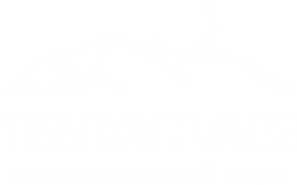 ЭКОЛОГИЧЕСКАЯ ТРОПА «НА КРАЮ ЛЕСА»
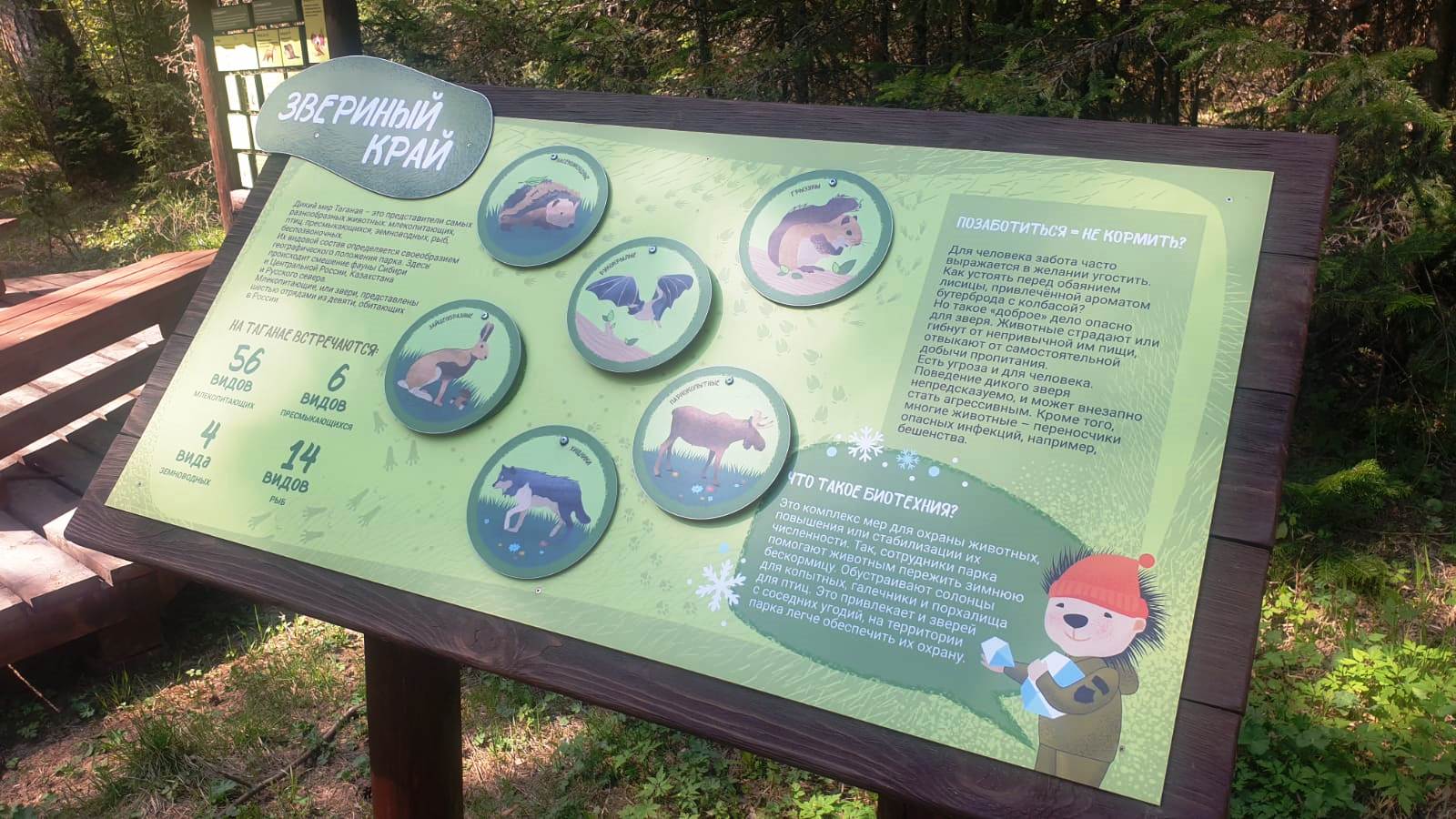 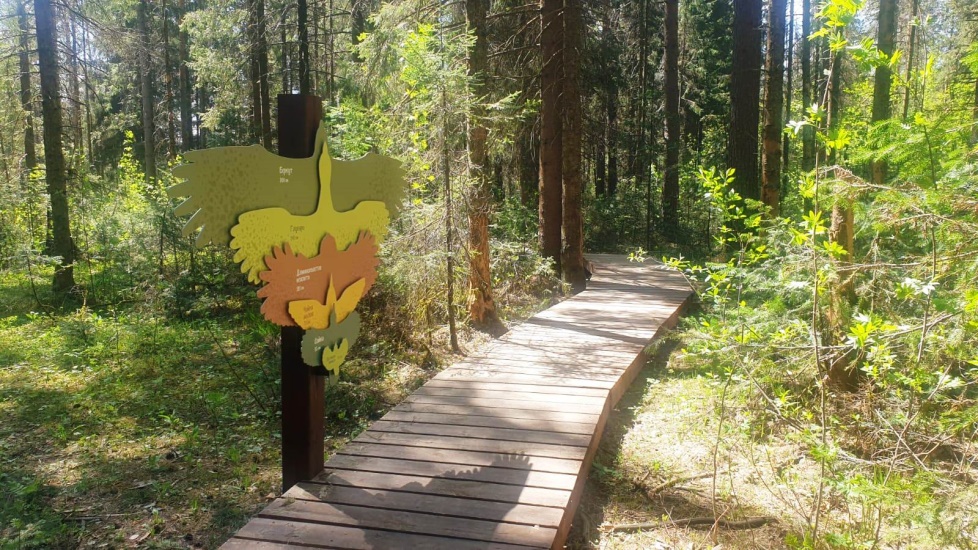 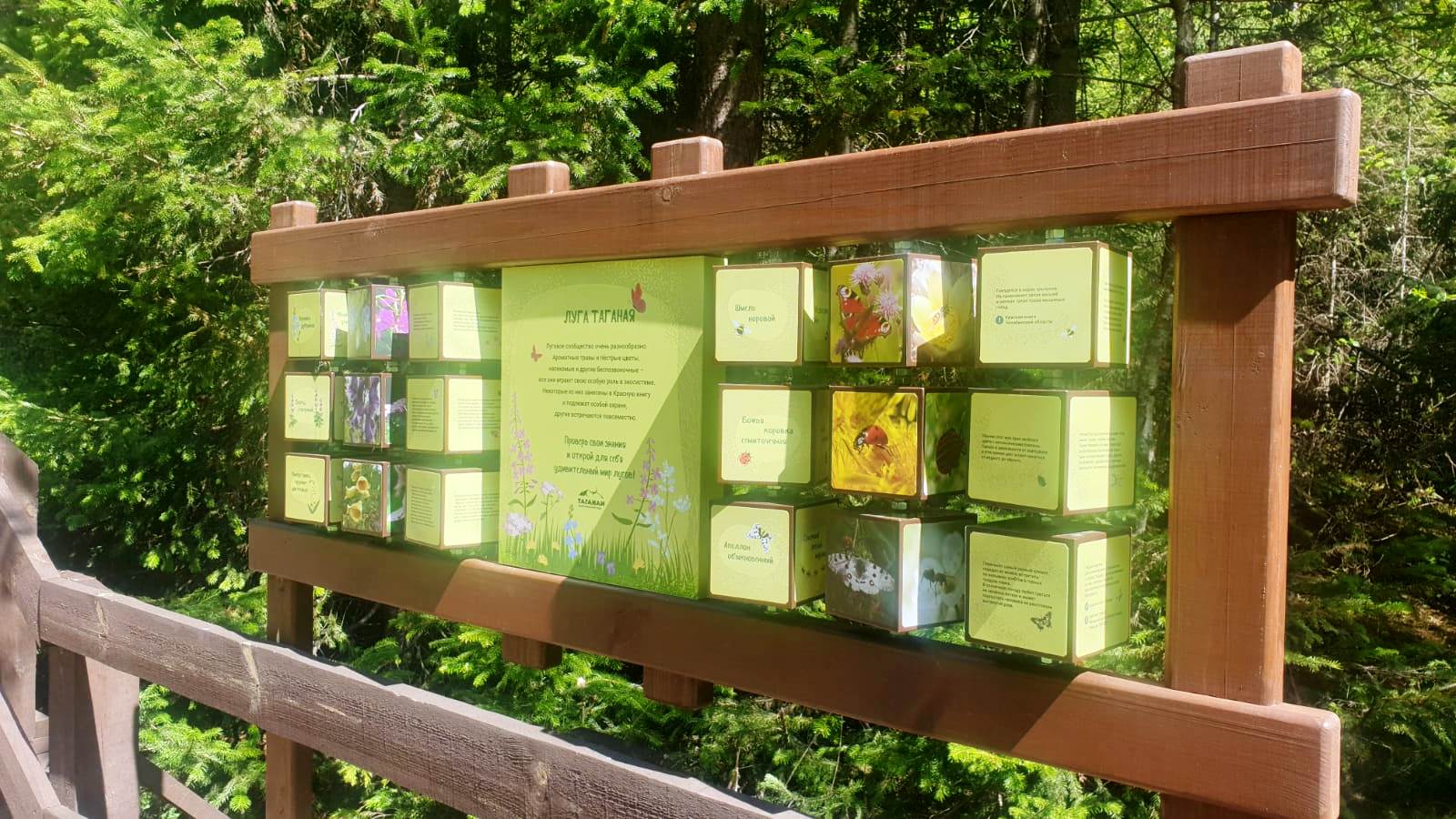 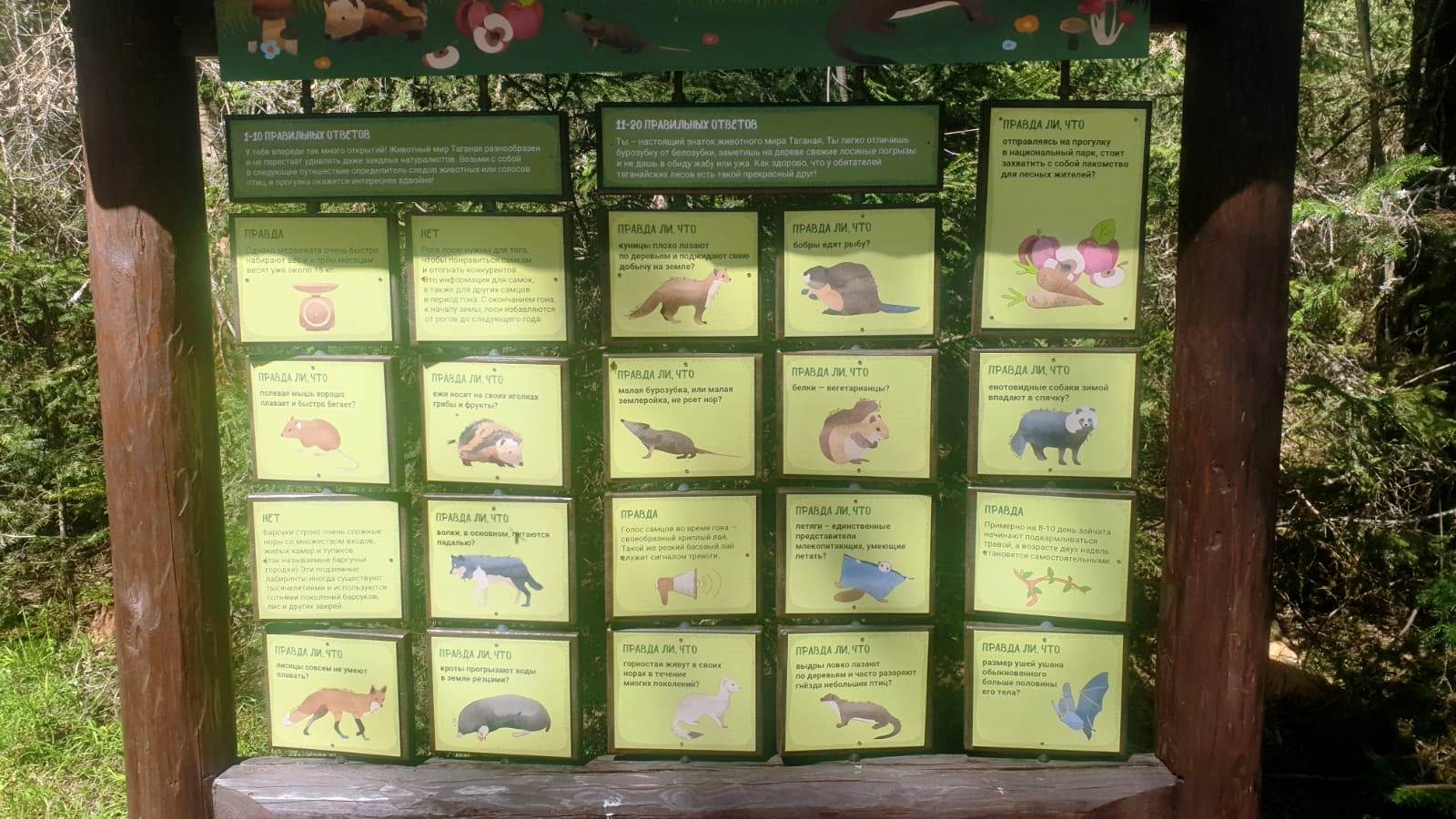 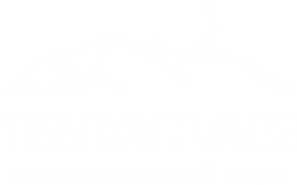 ЗАНЯТИЯ 
НА ЭКОЛОГИЧЕСКУЮ ТЕМАТИКУ
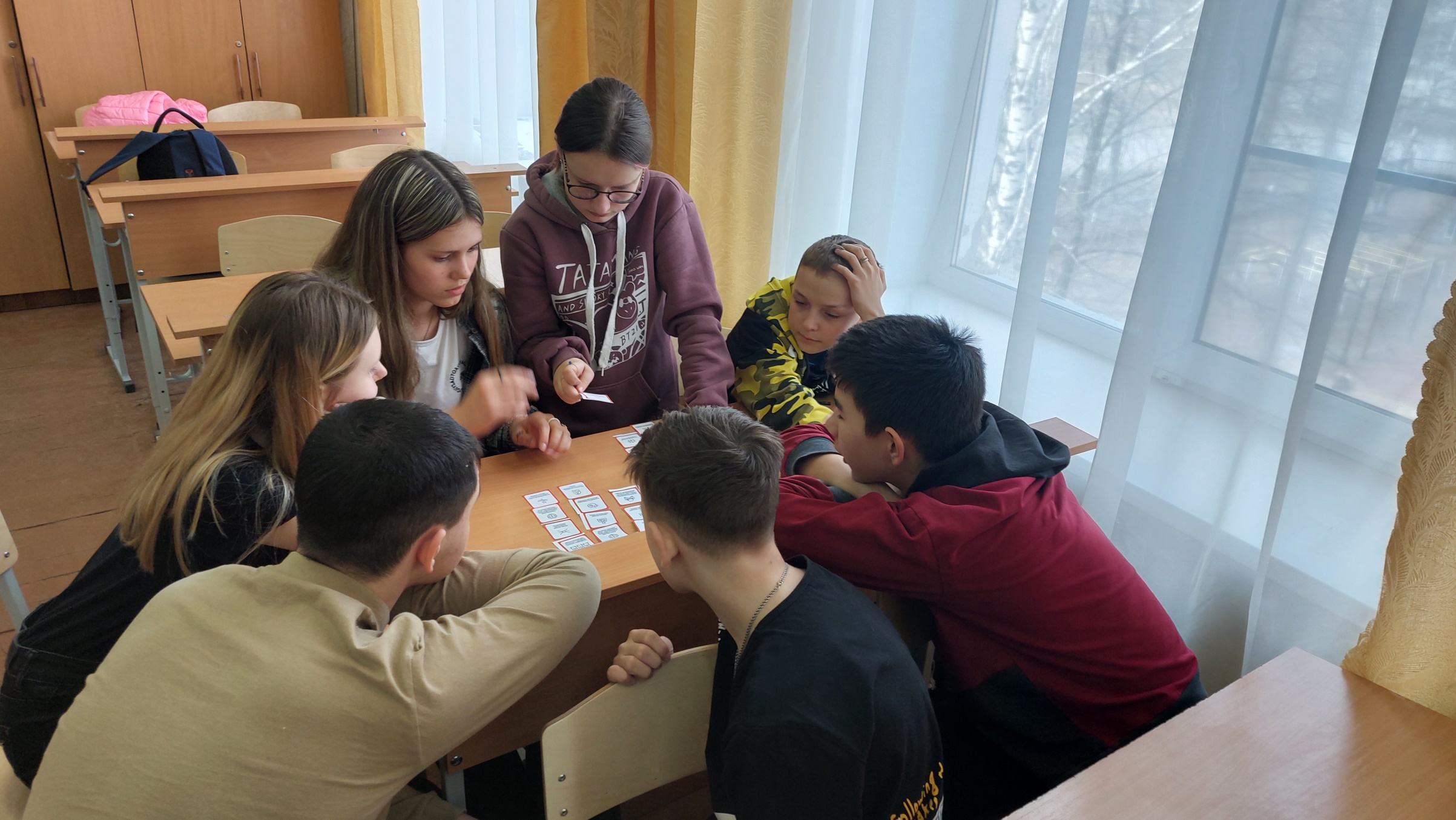 Специалисты национального парка проводят для учащихся занятия по разным темам:
Знакомство с национальными парками «Таганай» и «Зигальга»;
Знакомство с ООПТ Челябинской области;
Безопасность в  походах;
Профориентационные занятия;
Занятия, посвящённые природе парка.
10
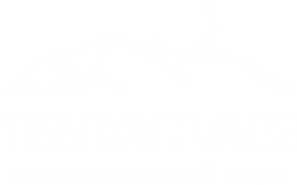 ЭКОЛОГИЧЕСКИЙ КЛАСС НП «ТАГАНАЙ»
ЭТК «Центральная усадьба»
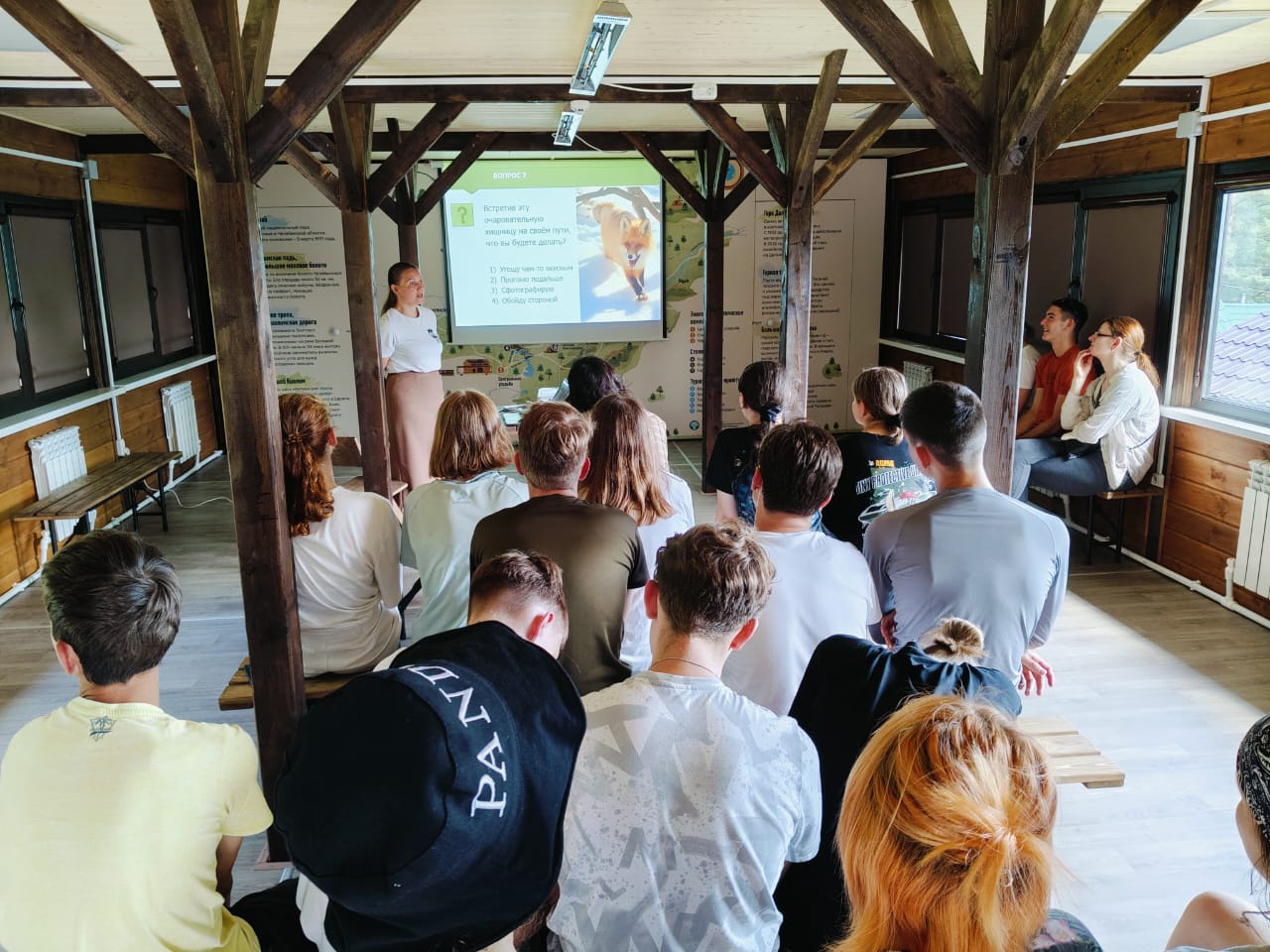 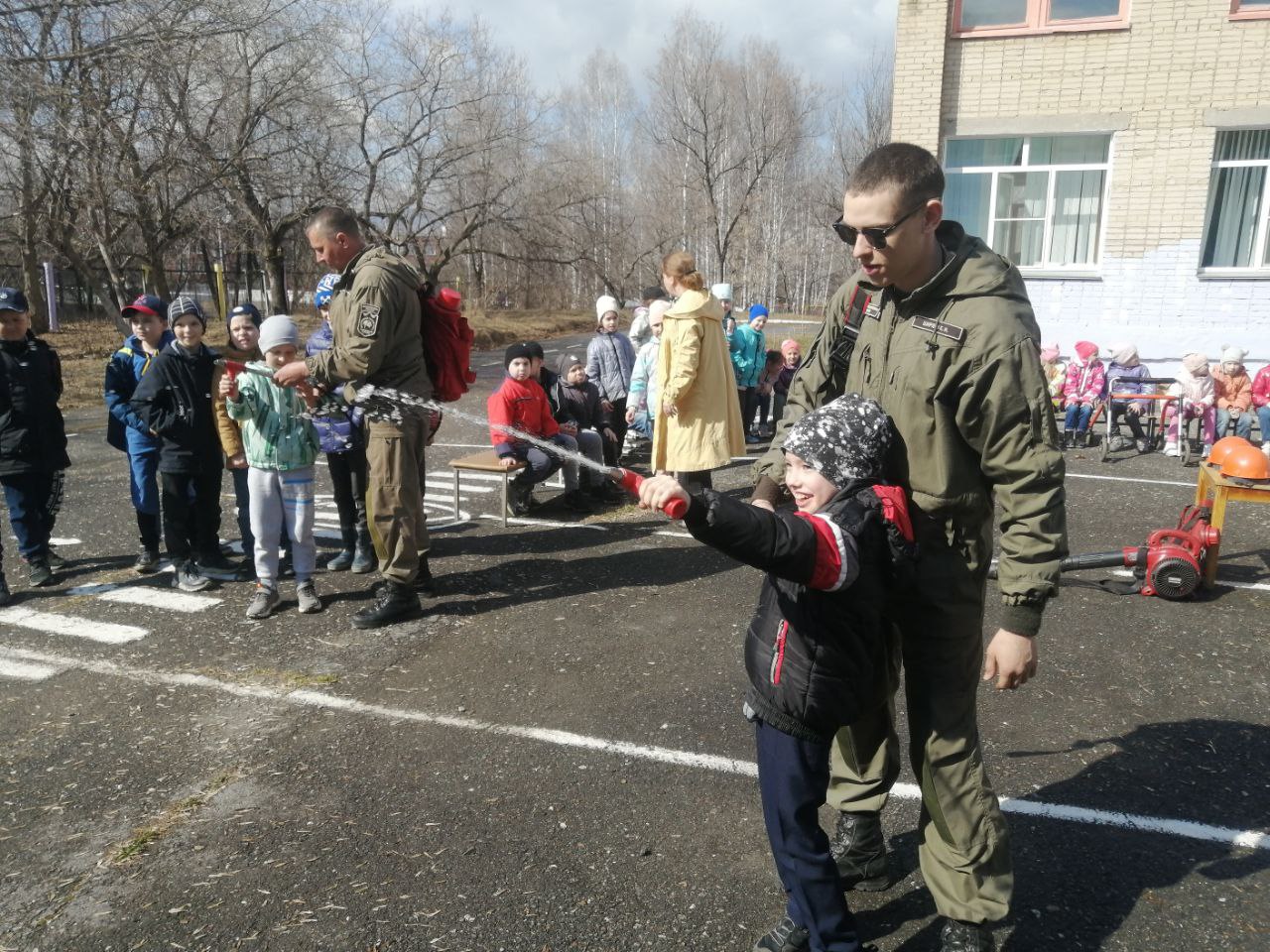 12
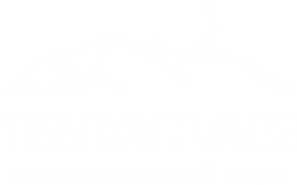 УЧАСТИЕ В ВЫЕЗДНЫХ МЕРОПРИЯТИЯХ
Участие в школьных праздниках, фестивалях и др. мероприятиях.
Участие в межшкольных мероприятиях.
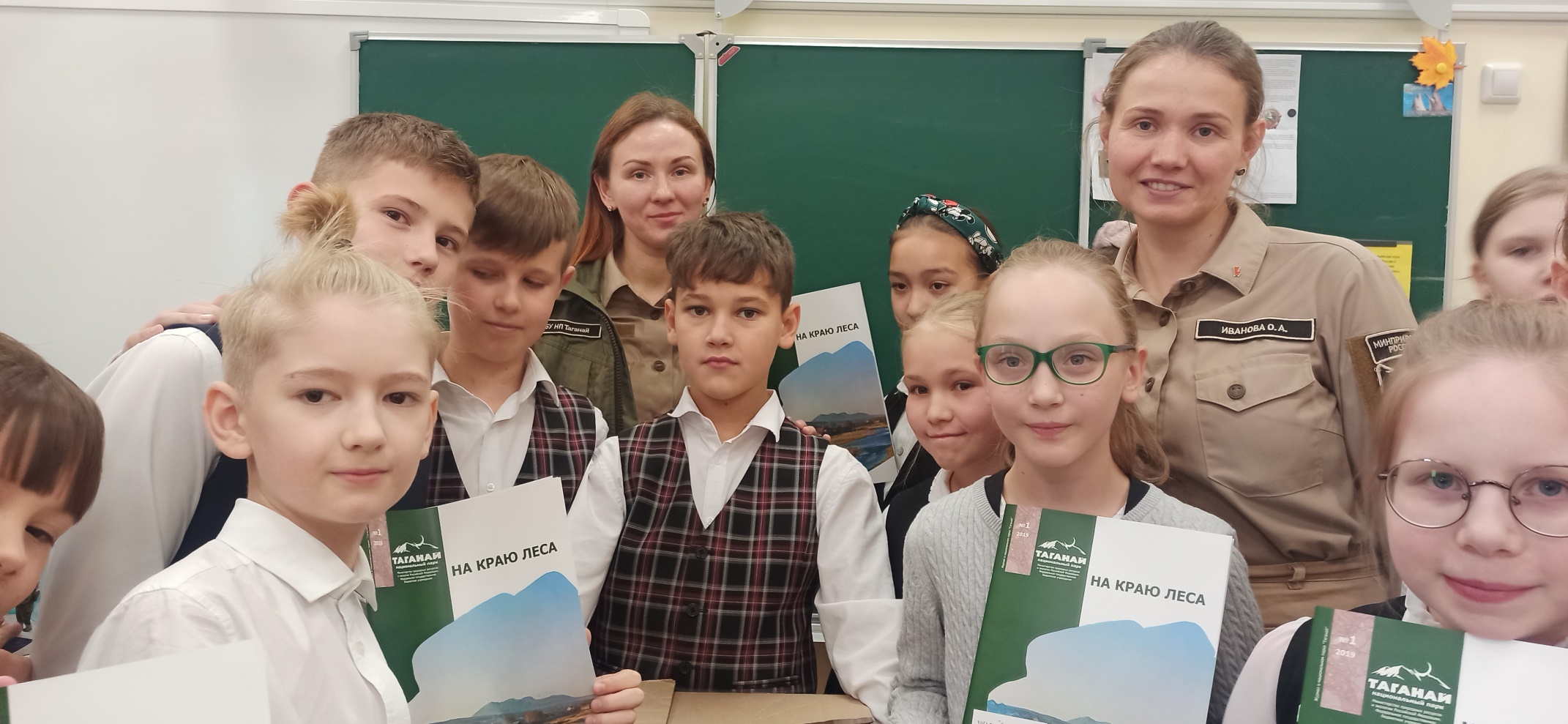 13
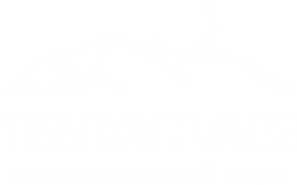 УЧАСТИЕ В ШКОЛЬНЫХ МЕРОПРИЯТИЯХ
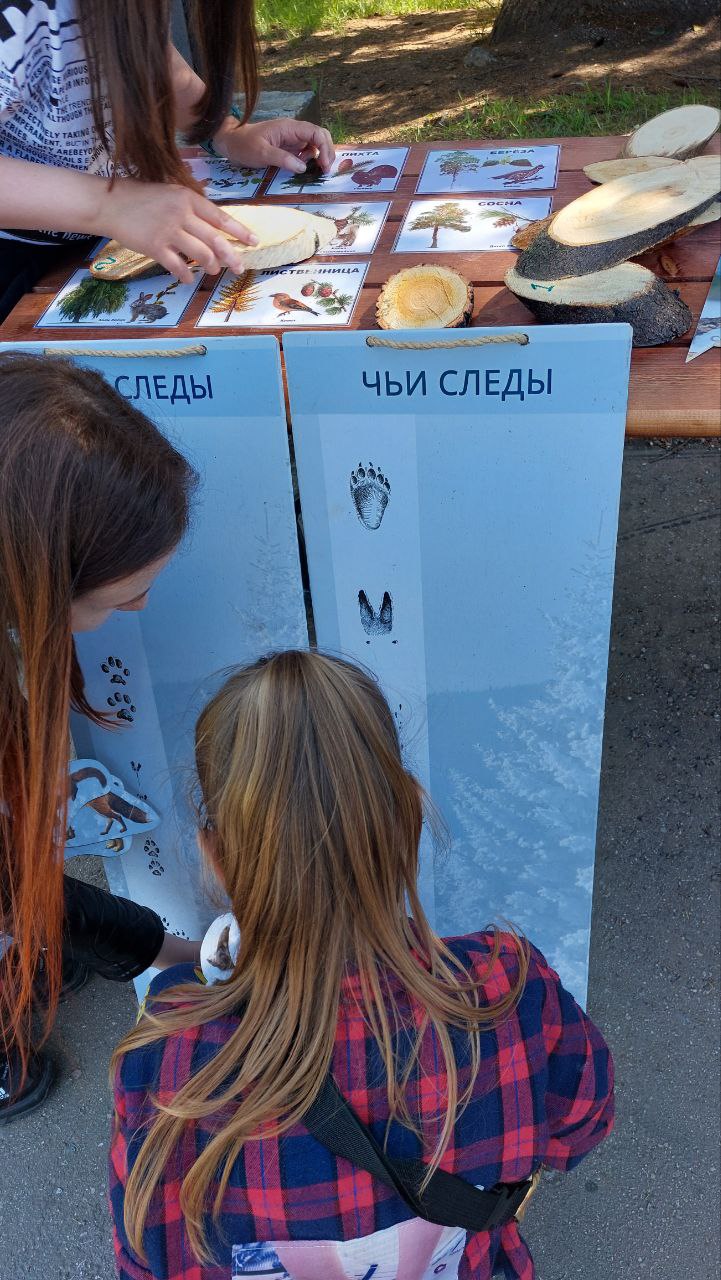 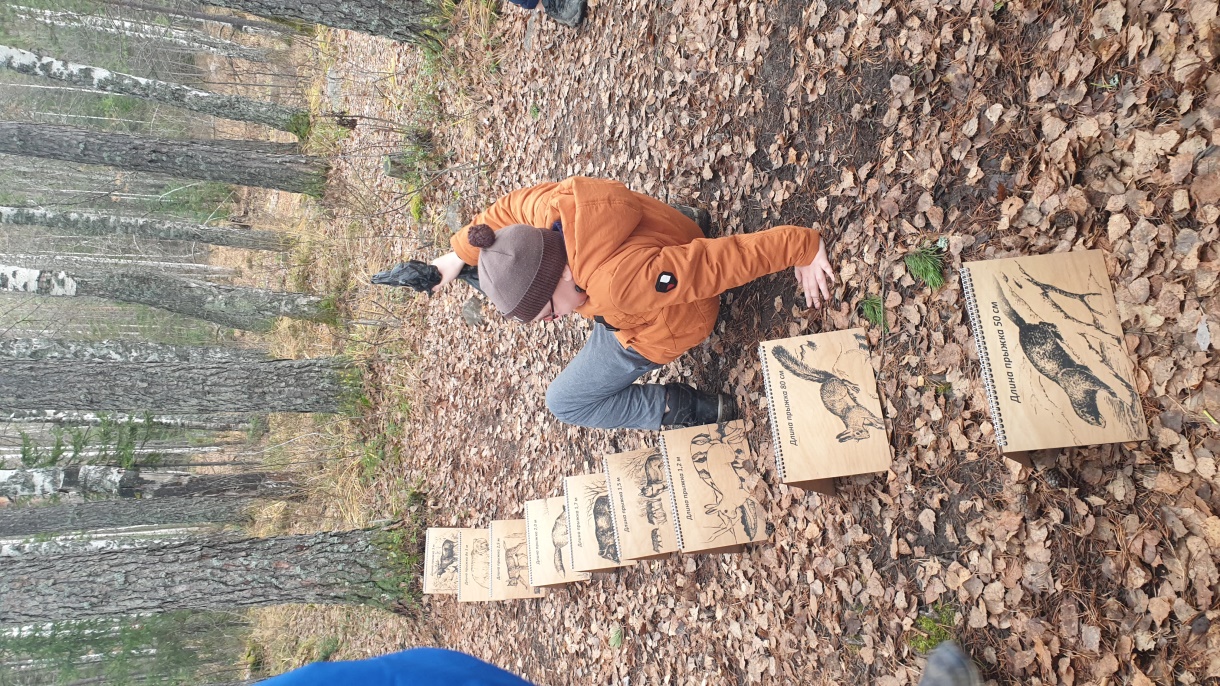 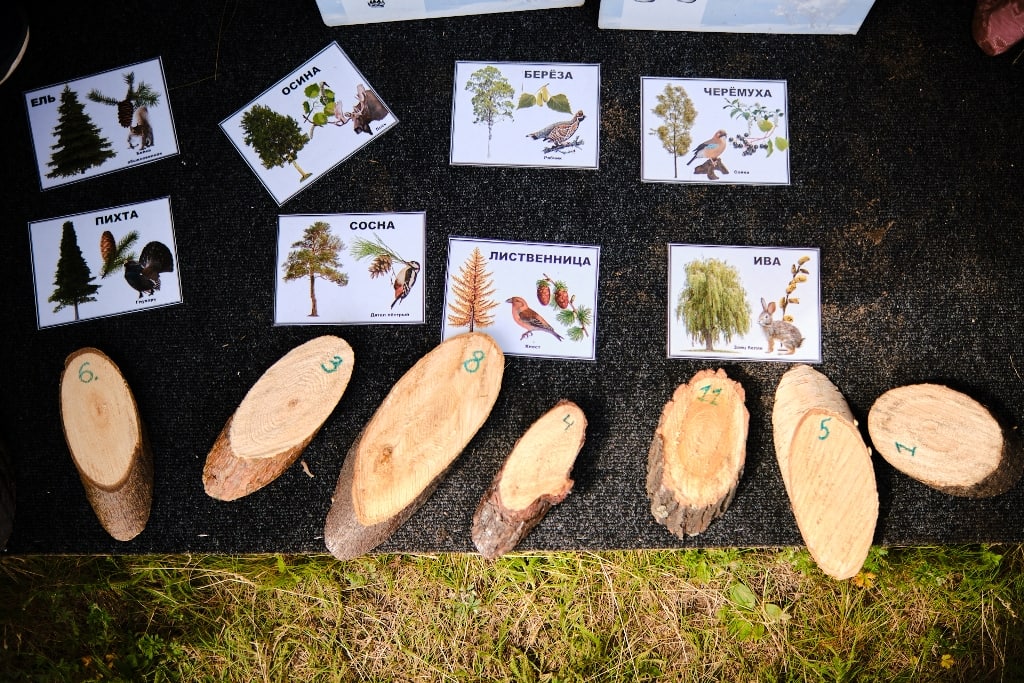 14
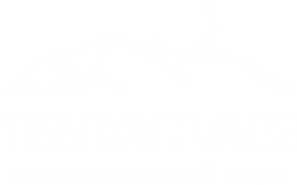 СОТРУДНИЧЕСТВО. ШКОЛЫ ЗЛАТУОСТА
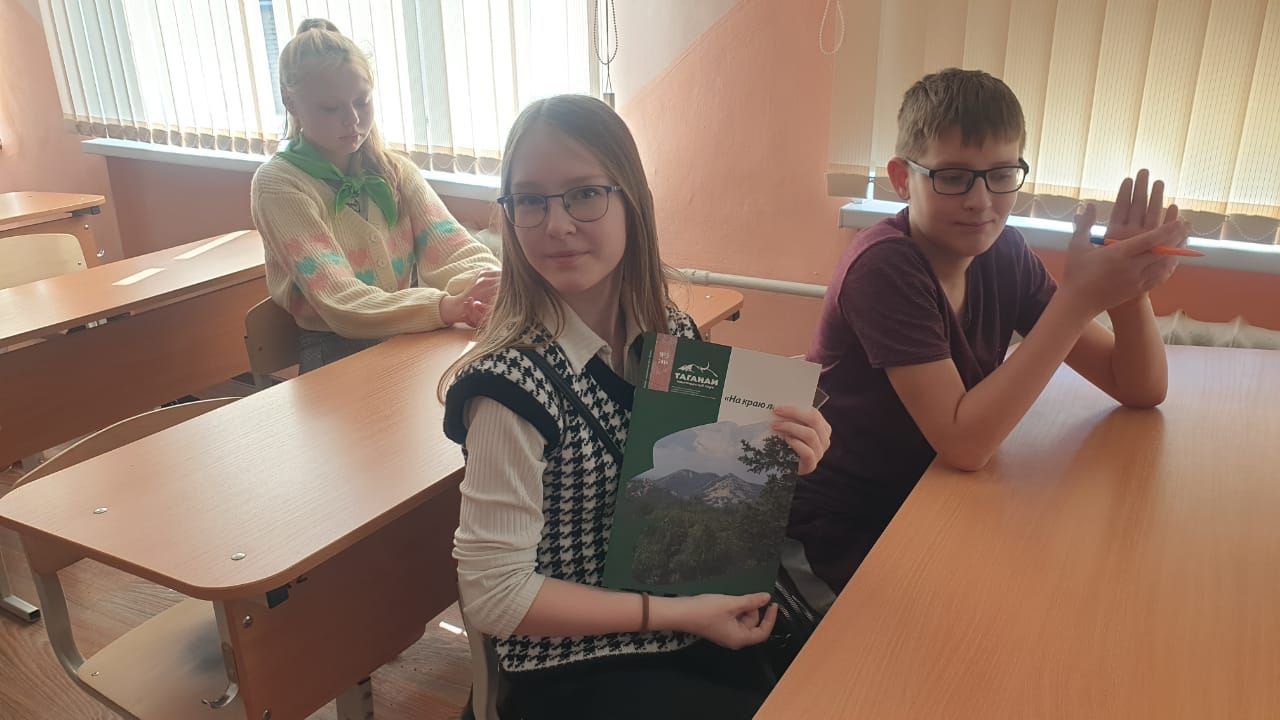 УЧАСТИЕ В  ЭКОЛОГИЧЕСКОМ ФЕСТИВАЛЕ  МАОУ «СОШ №2»


Май 2023
Занятия разной тематики для учащихся разных возрастов (квиз и лекция).
Игровая площадка на перемене
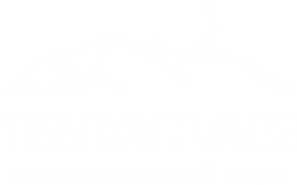 СОТРУДНИЧЕСТВО. ШКОЛЫ ЗЛАТОУСТА
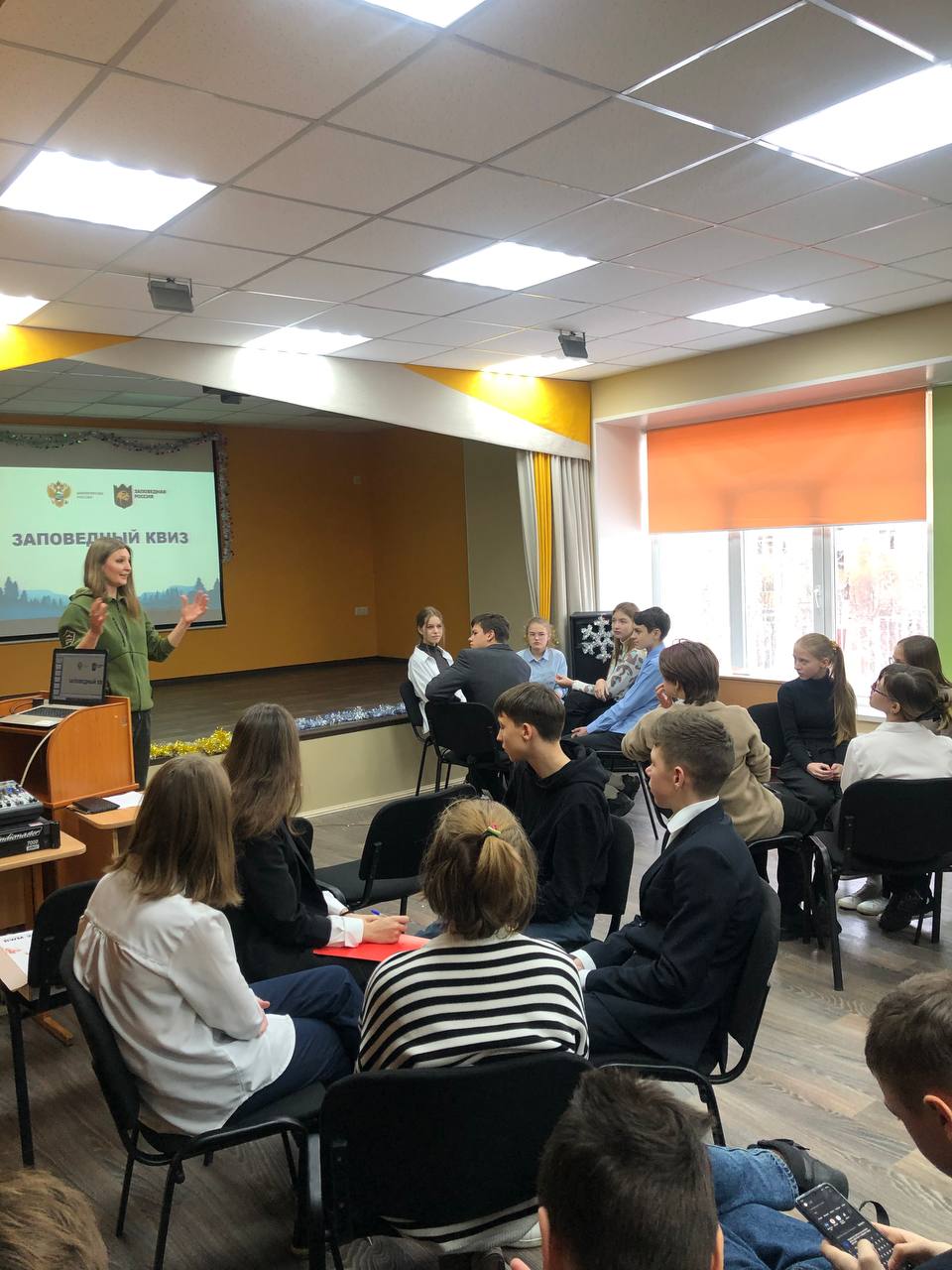 ЗАПОВЕДНЫЙ КВИЗ

Январь 2023
Игровое занятие на заповедную тематику среди учащихся школы. 
3 раунда, вопросы разной сложности (с выбором вариантов или самостоятельным ответом)
16
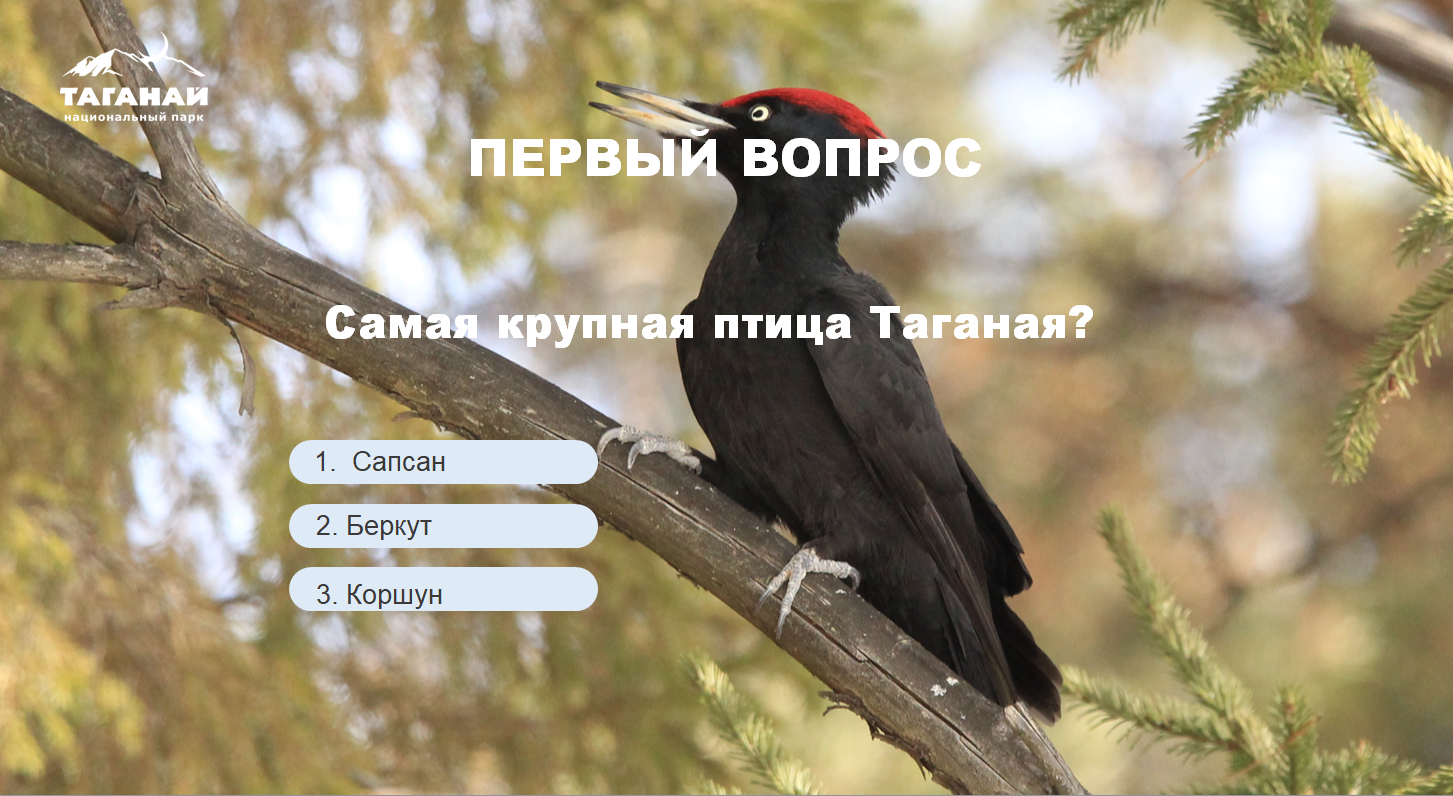 17
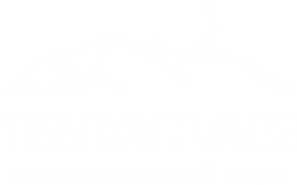 СОТРУДНИЧЕСТВО. ДДТ г. Златоуст, школы
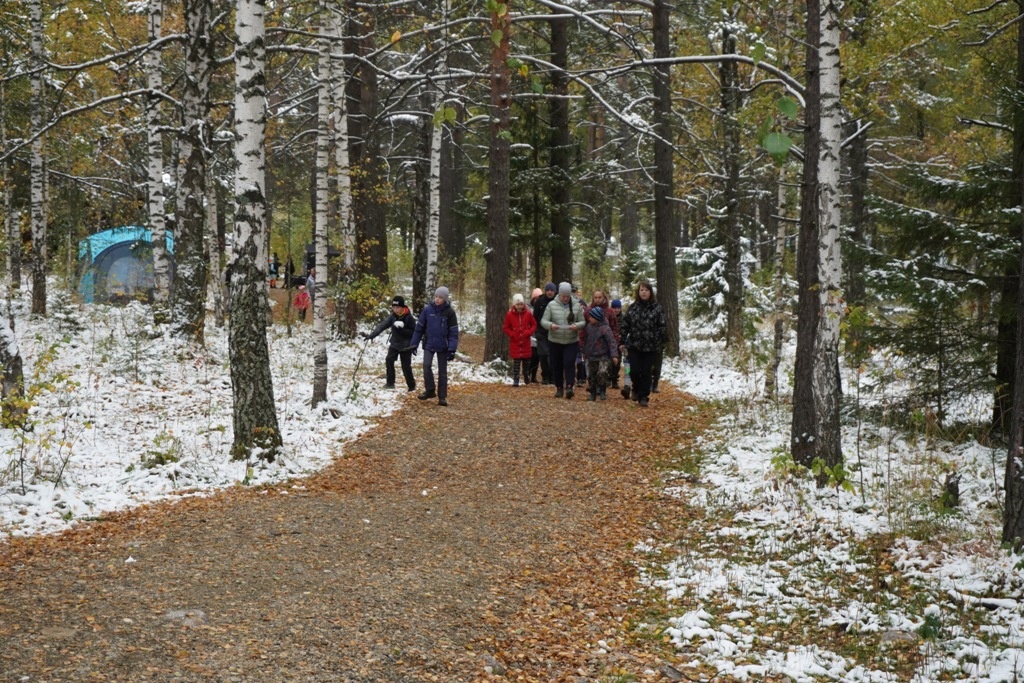 КВЕСТ ДЛЯ ШКОЛ
Формат: работа на станциях, выполнение заданий о природе национального парка, туризме.
ЕЖЕГОДНЫЙ МЕЖШКОЛЬНЫЙ ЭКОМАРАФОН
Формат: 
1 ТУР – «полевой выход»
2 ТУР – интеллектуальная викторина.
18
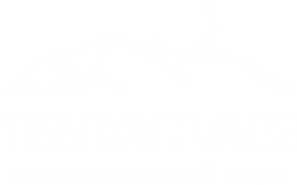 СОТРУДНИЧЕСТВО С ДЕТСКИМИ САДАМИ
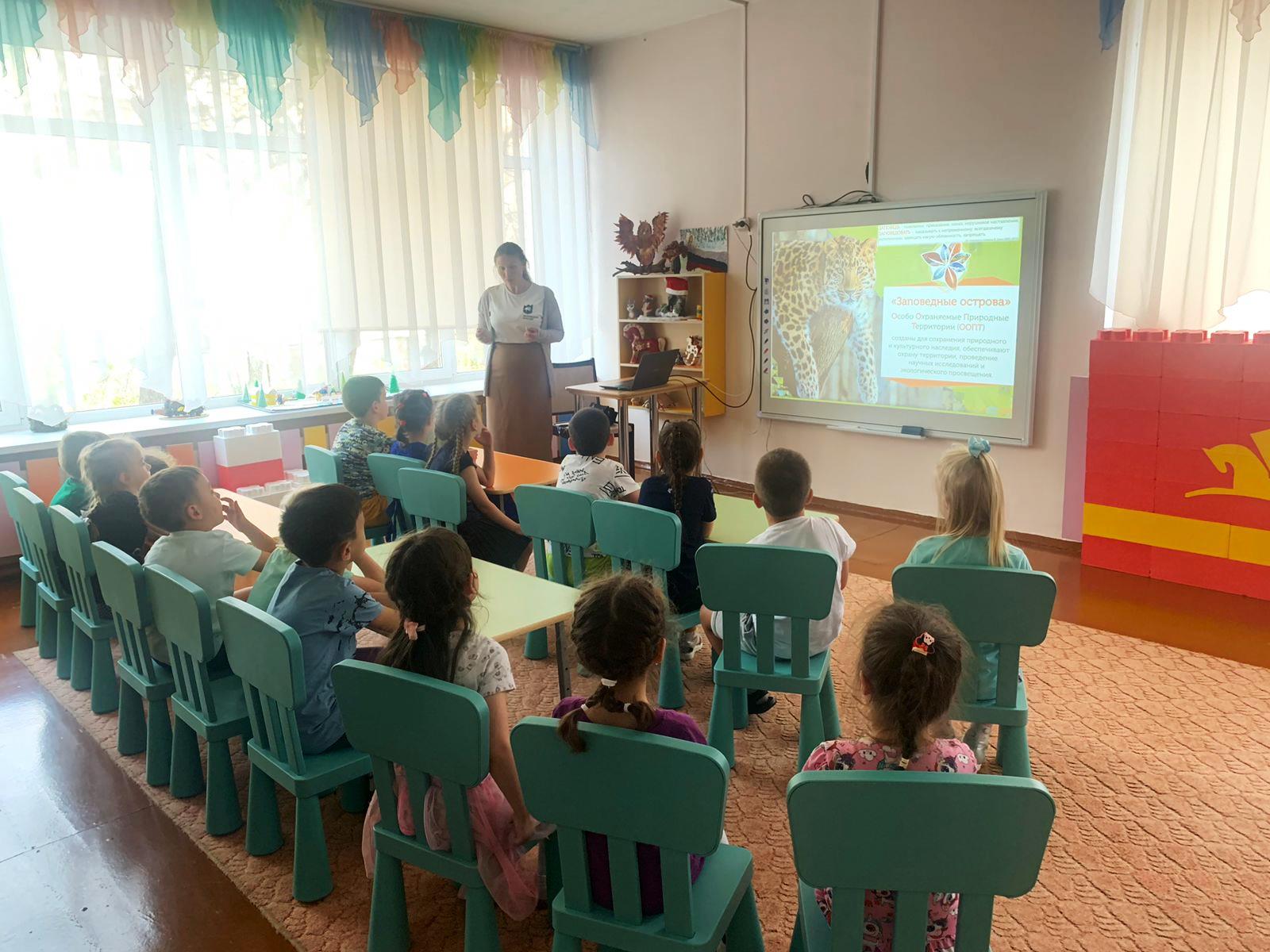 ПРОГРАММА СОТРУДНИЧЕСТВА

План мероприятий на год
Материалы для самостоятельного проведения занятий о национальном парке
Бесплатная экскурсия по итогам работы в течение года
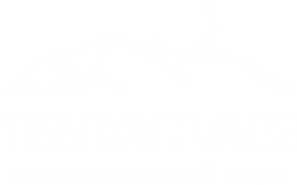 ТЕМАТИЧЕСКИЕ КОНКУРСЫ
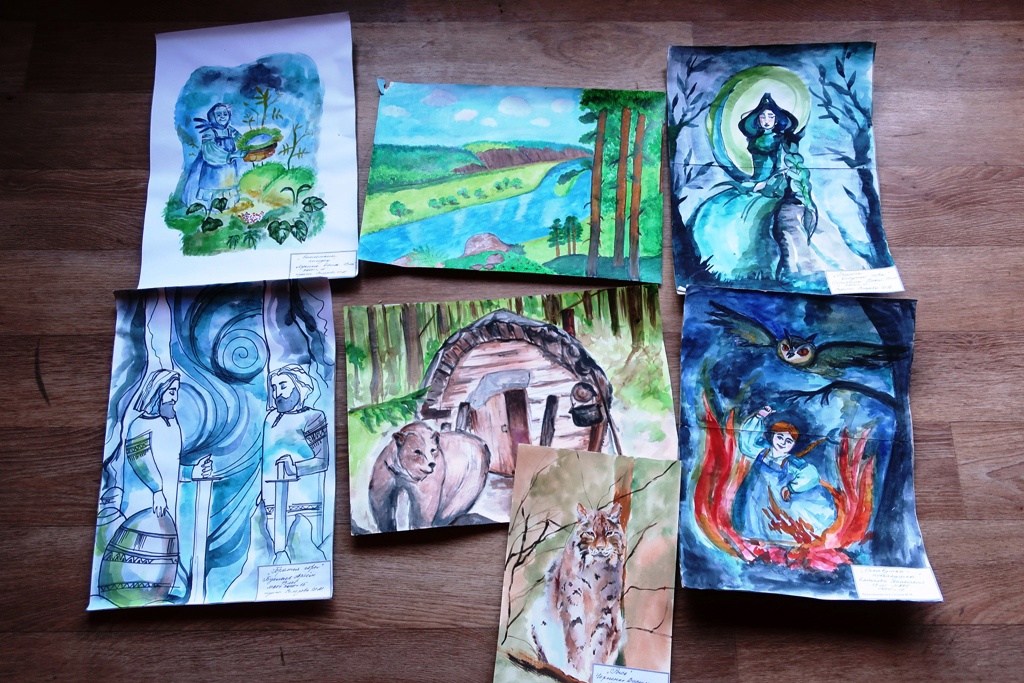 Традиционно в национальном парке проходит весенний конкурс рисунков и поделок, приуроченный к международной акции «Марш парков».

В осеннее время в школах проводятся мероприятия в рамках акции «Заповедная неделя».
20
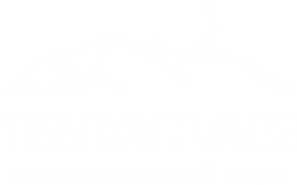 УЧАСТИЕ В МЕРОПРИЯТИЯХ ПАРКА
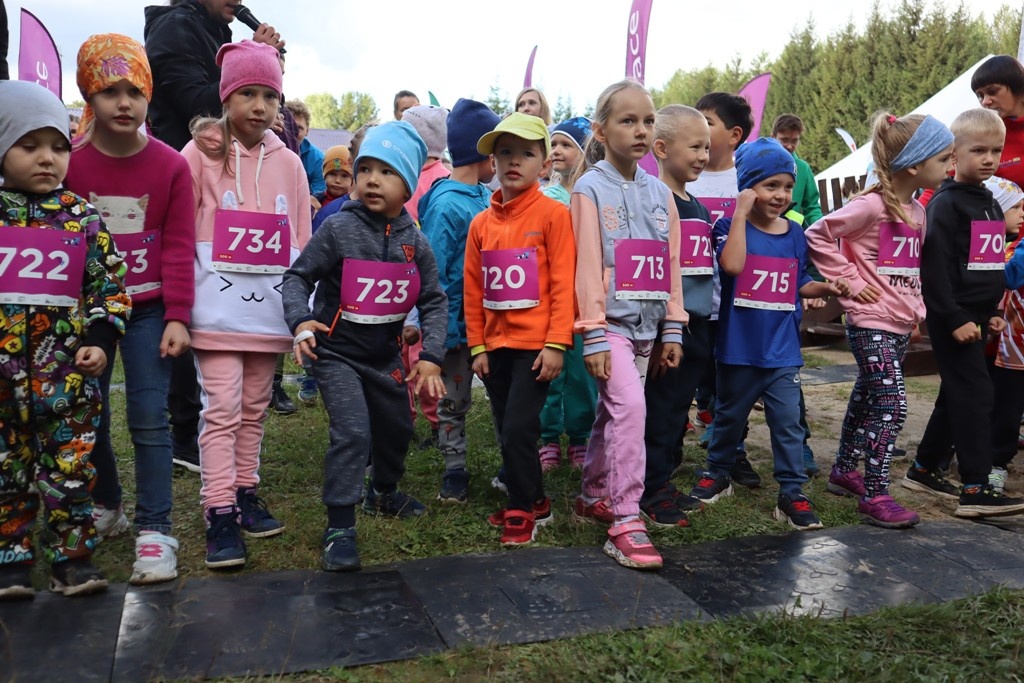 В течение года на территории национального парка проходит несколько крупных мероприятий, в которых могут принять участие в том числе учащиеся школ.

Это спортивные мероприятия (Забег за облака, Лыжня за облака, забег Snow Taganay Trail) или экологические праздники, которые проходят в парке (День туризма).
21
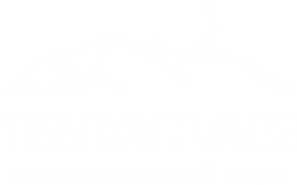 ВОЛОНТЁРСТВО
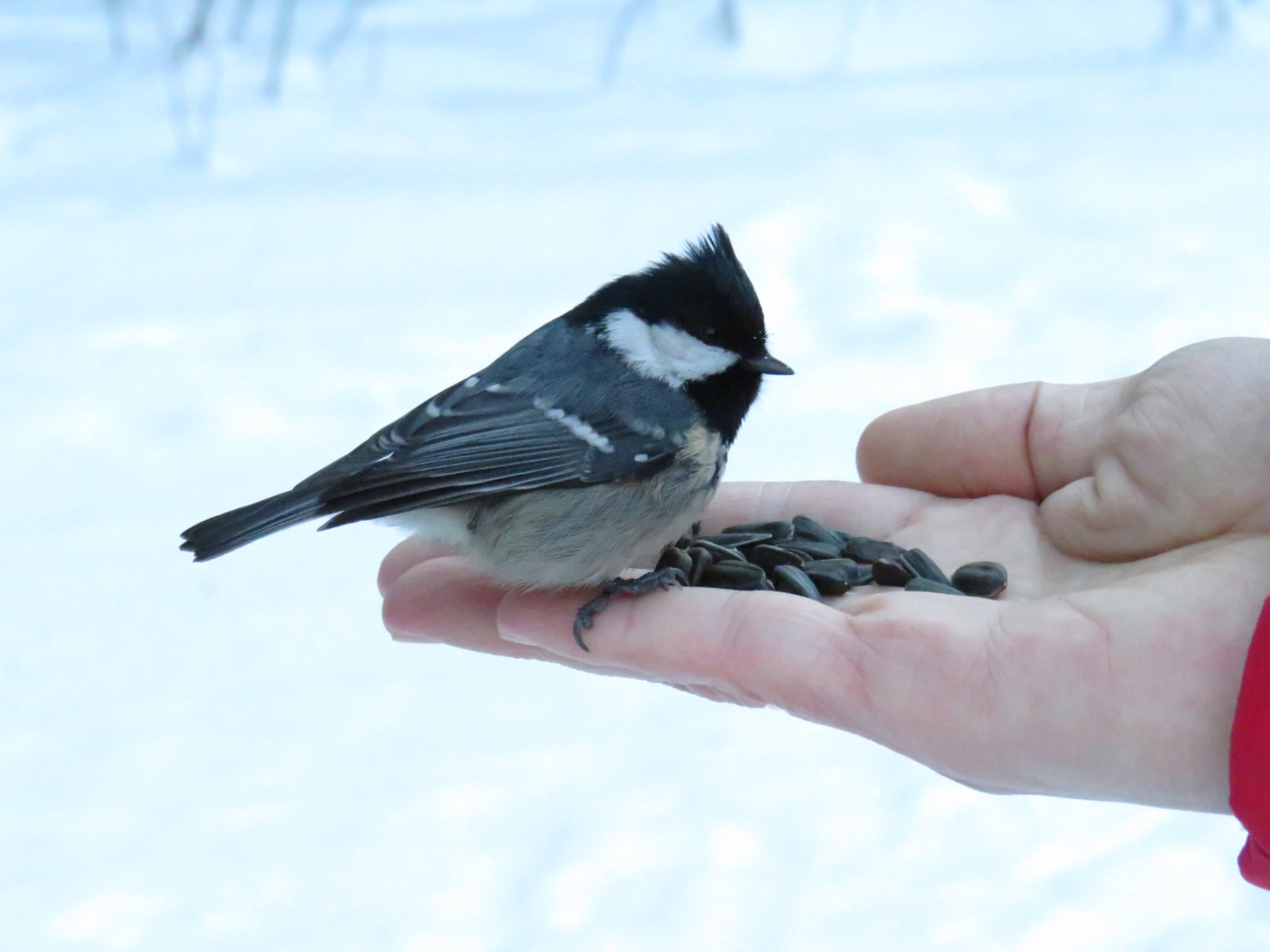 Школьники могут принять участие в волонтёрских акциях национального парка.

Зимой, как правило, это акция «Подкормите птиц», летом – уборка мусора на территории парка, помощь в проведении эколого-просветительских мероприятий.
22
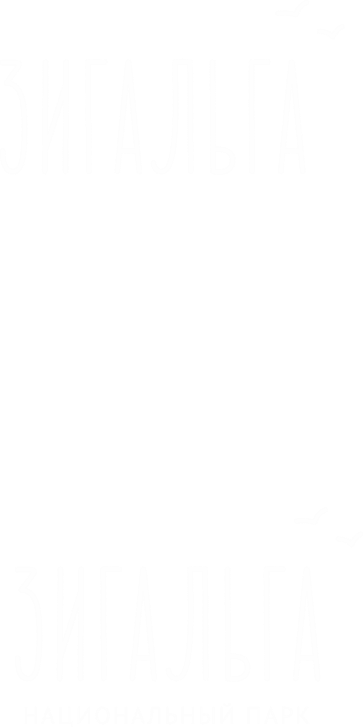 НАЦИОНАЛЬНЫЙ ПАРК «ЗИГАЛЬГА»
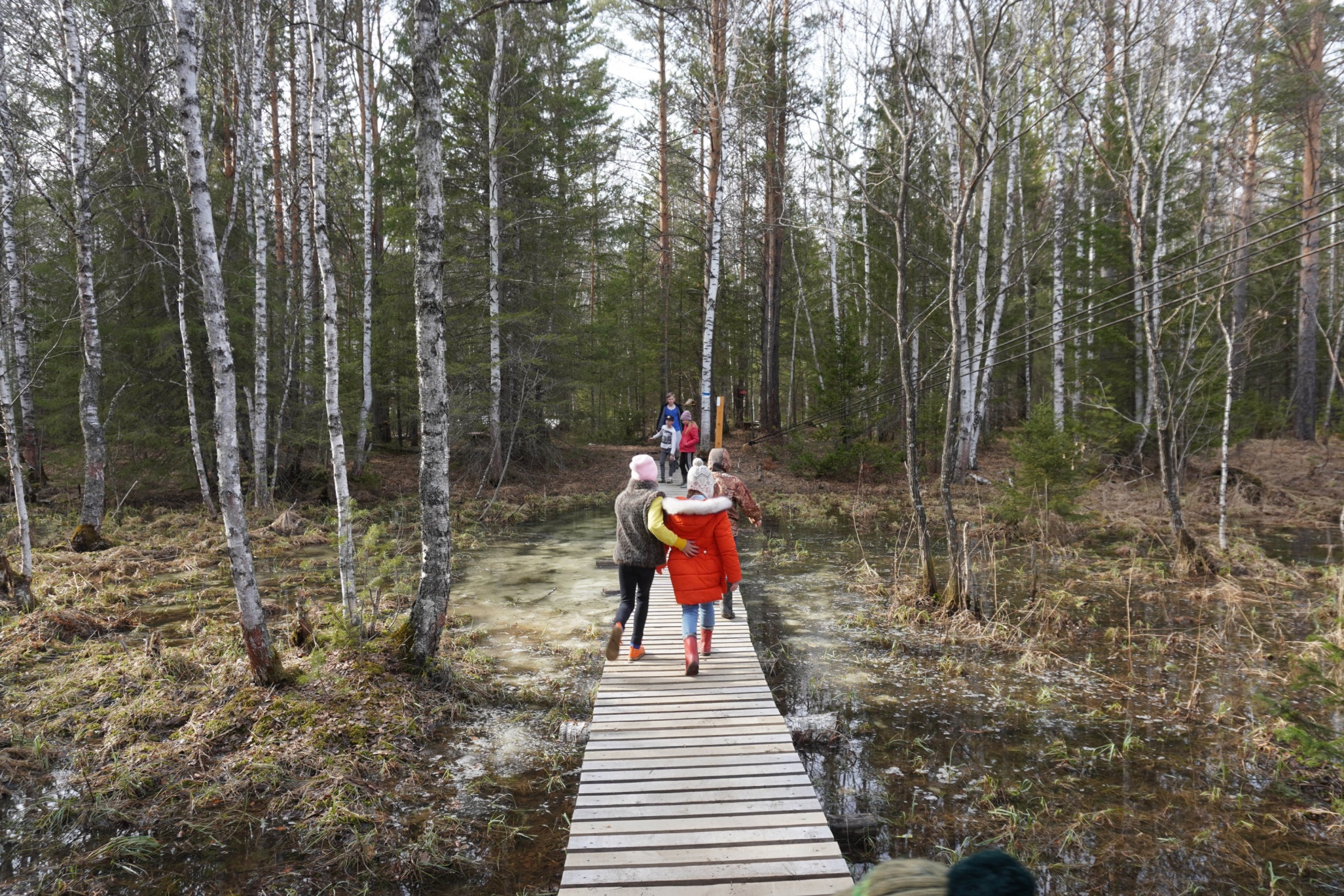 ЗАНЯТИЯ В ЭКОЦЕНТРЕ 
(п. Кордонный)
Занятия, посвящённые знакомству с особо охраняемыми природными территориями и природой Южного Урала
УЧАСТИЕ В АКЦИЯХ НАЦИОНАЛЬНОГО ПАРКА
Участие в конкурсах и акциях по материалам, предложенным национальным парком
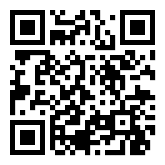 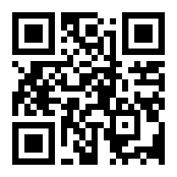 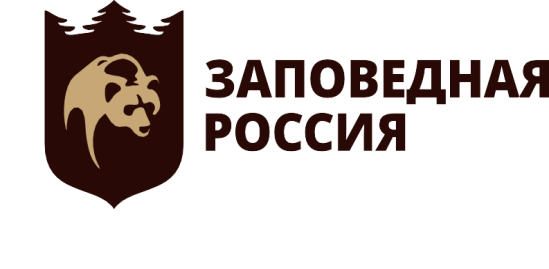 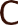 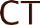 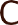 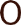 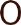 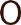 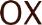 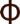 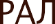 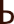 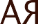 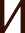 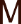 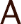 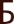 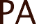 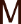 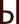 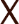 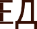 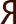 zigalga.org
taganay.org
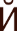 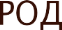 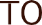 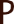 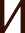 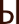 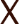 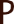 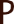 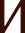 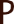 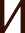 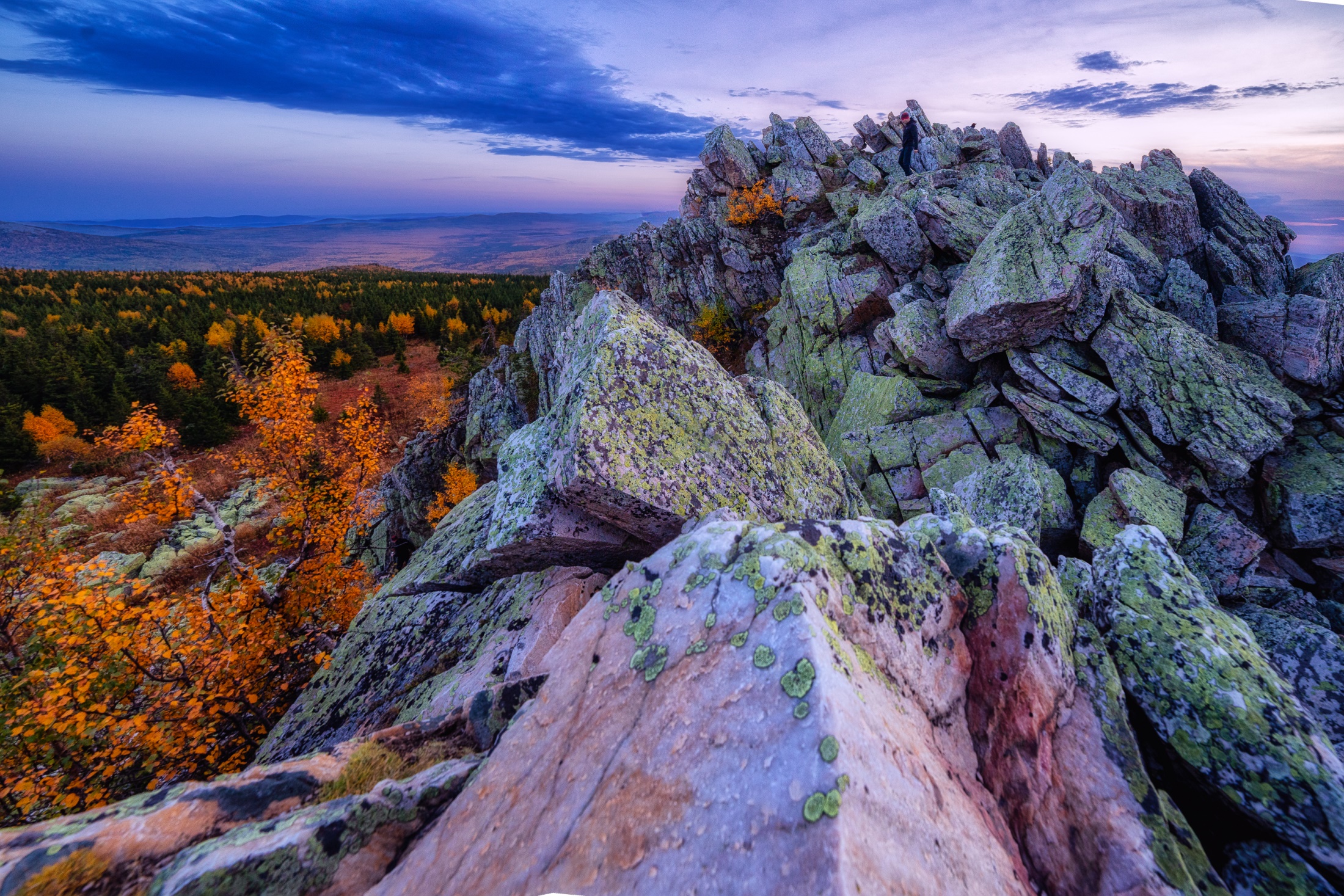 СПАСИБО ЗА ВНИМАНИЕ!
24